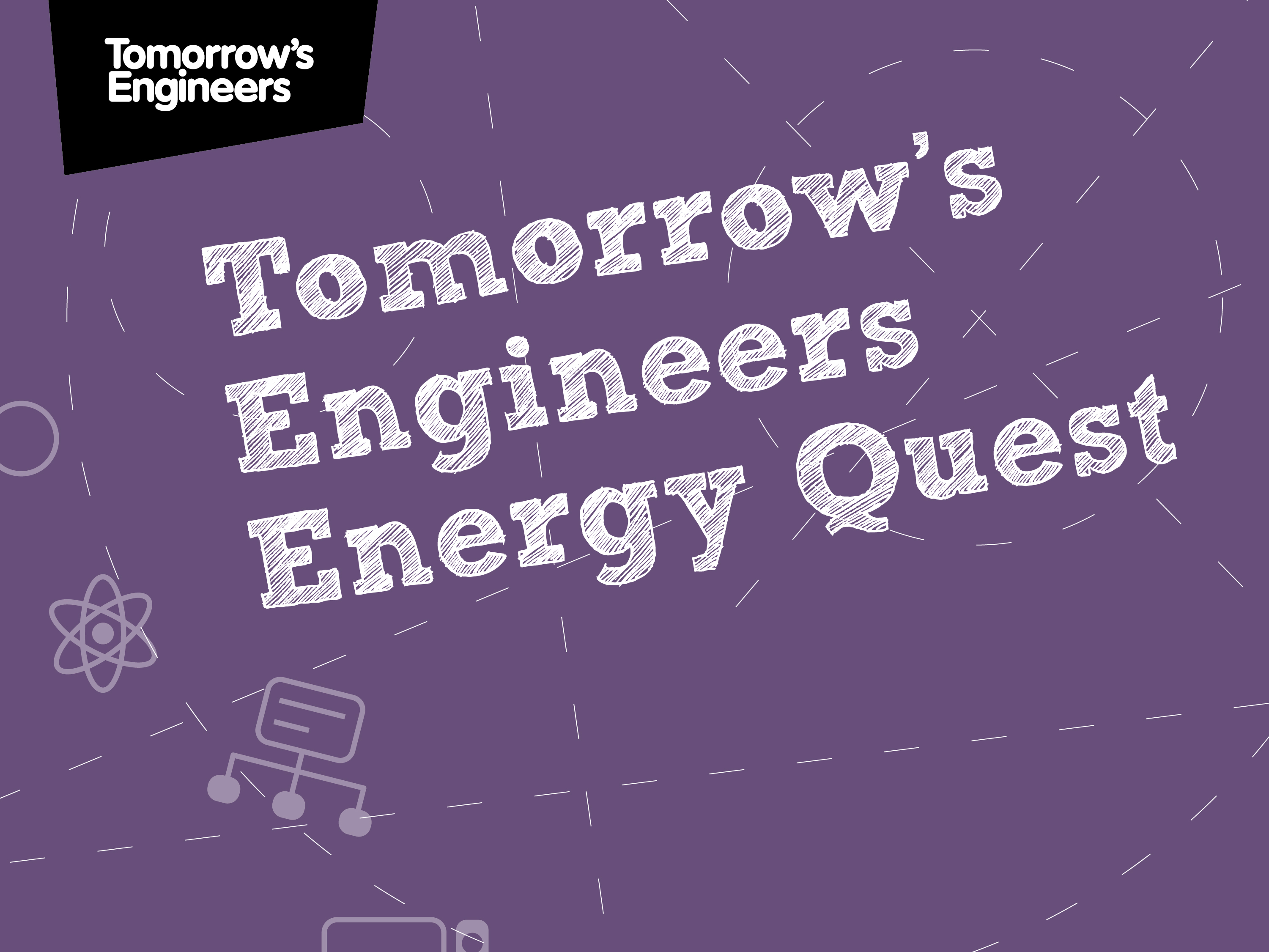 Understand Stores of Energy
Section 2.
tomorrowsengineers.org.uk
[Speaker Notes: Understand Stores of Energy - Guided research activity. Section 2
Click (Next slide):]
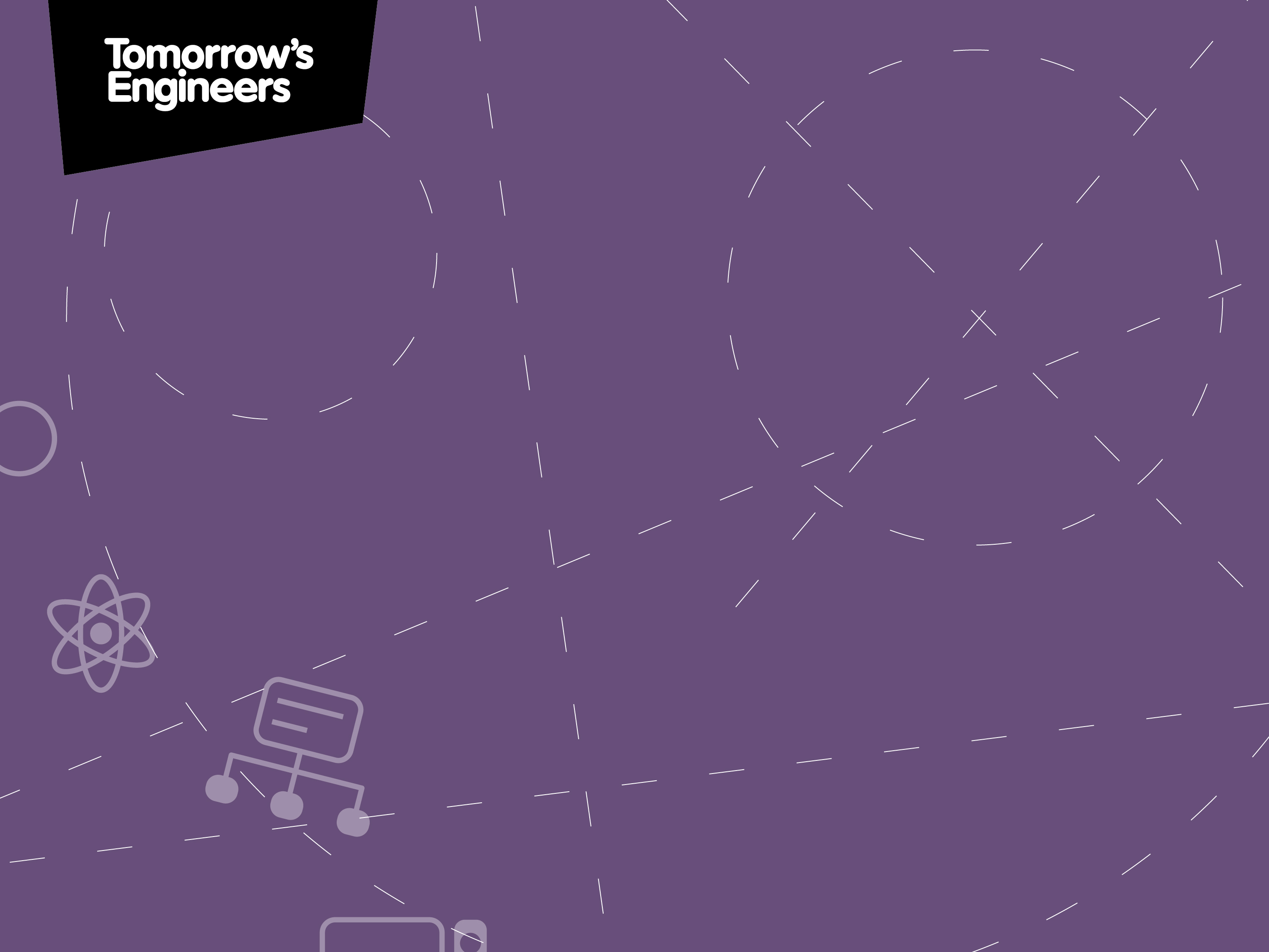 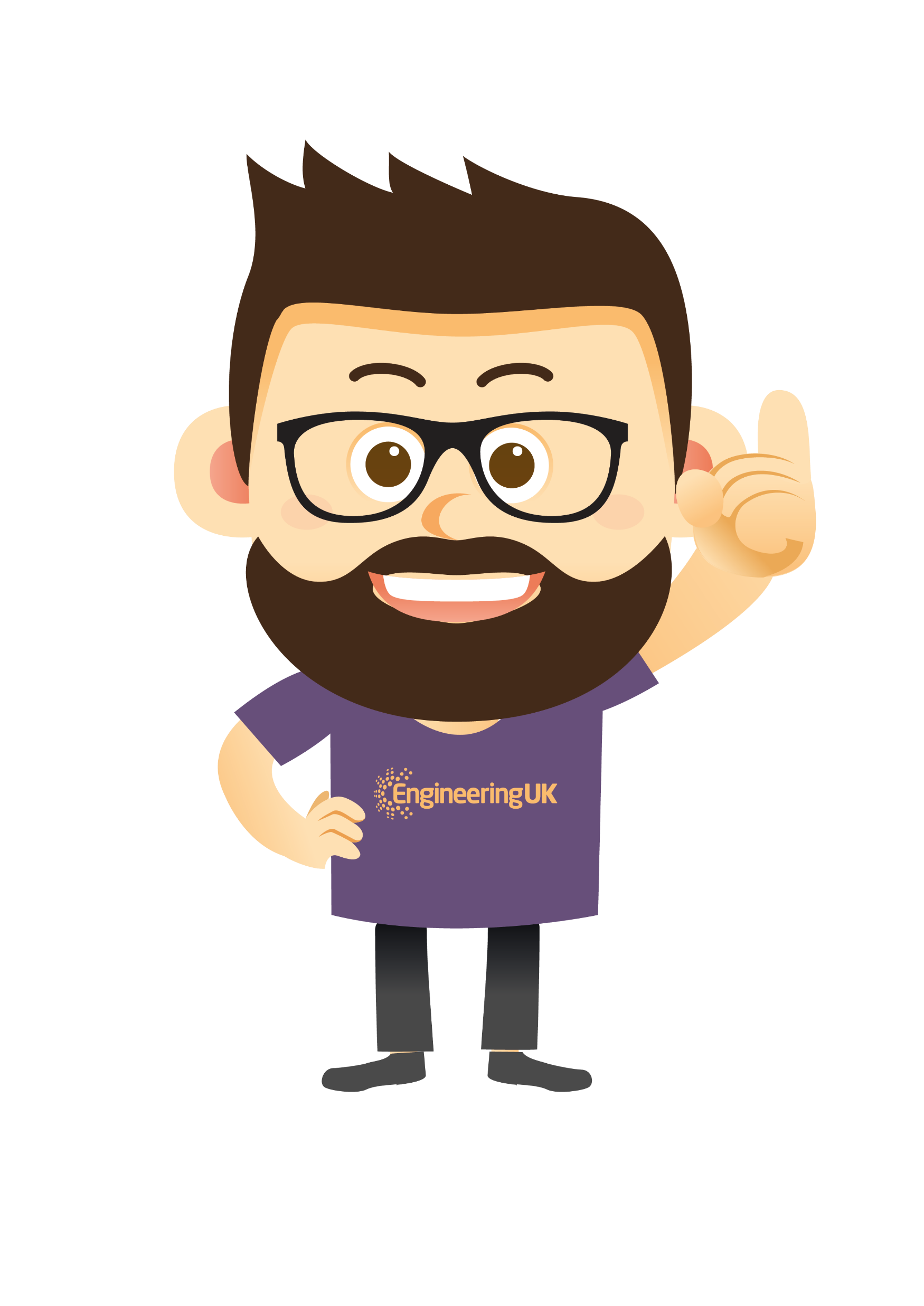 It's all about 
research.
[Speaker Notes: It's all about research.
 
Guided research activity. 

Click (Next slide):]
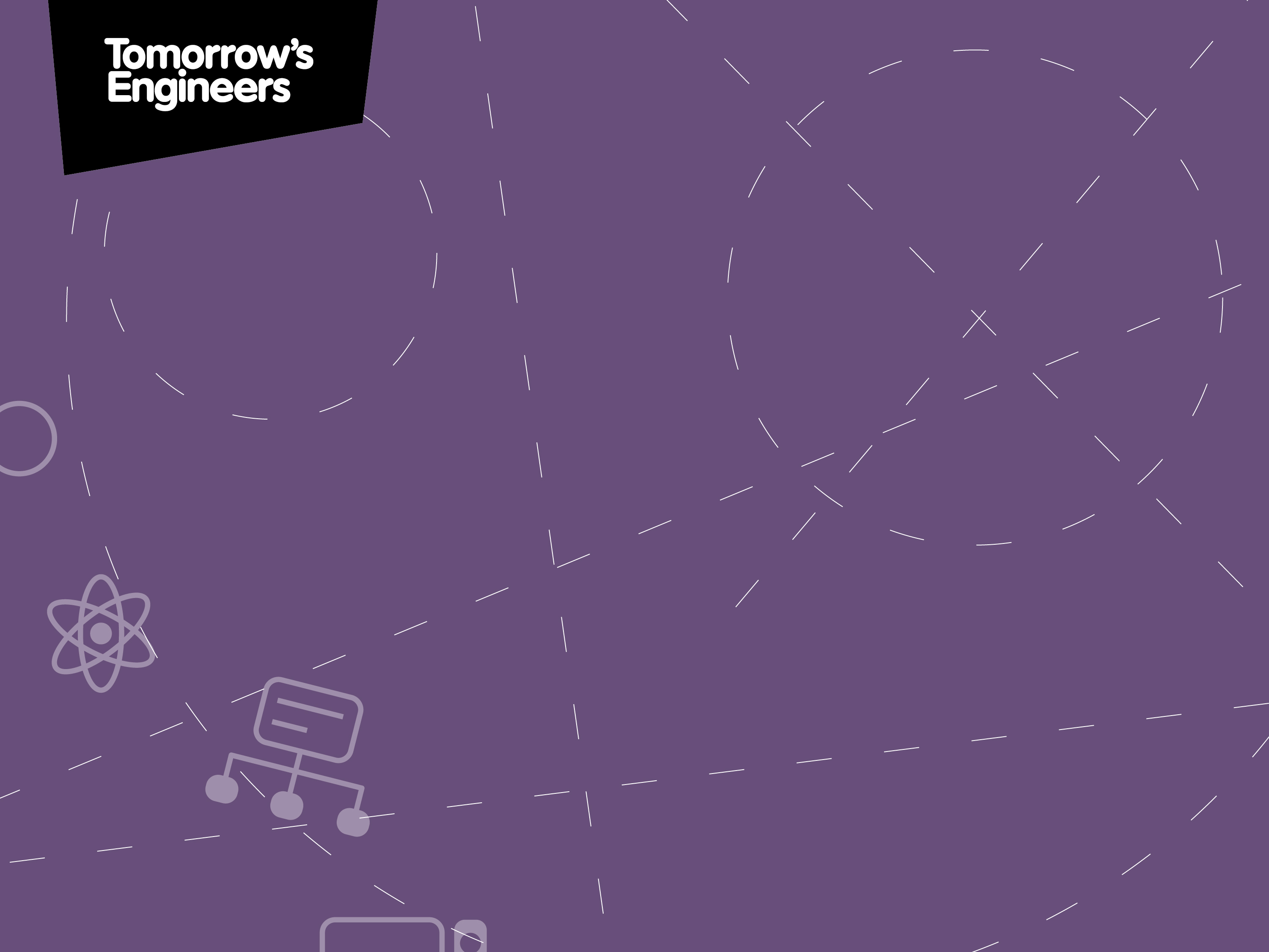 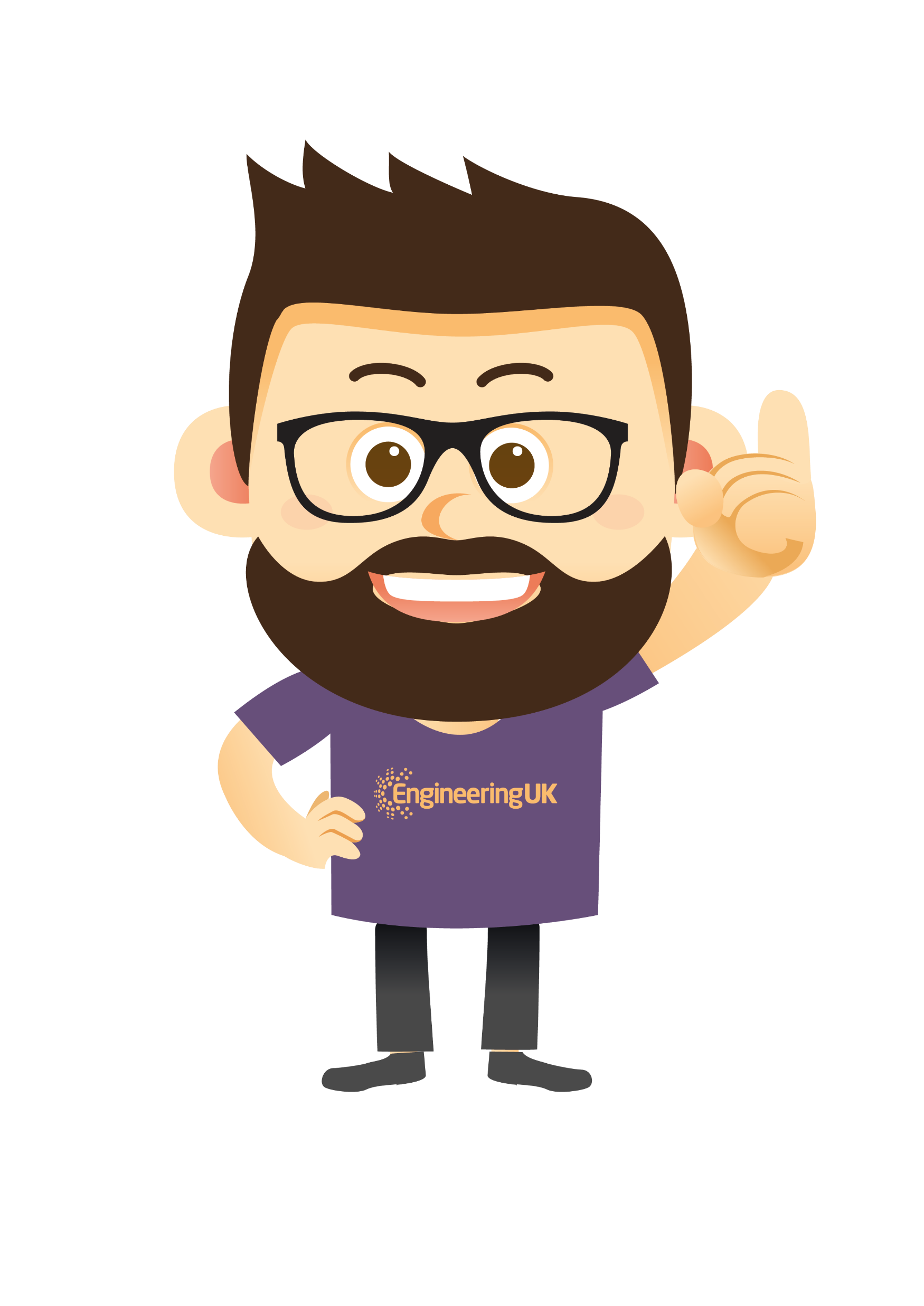 Do you know what 
research is?
[Speaker Notes: Ask the students.

Do you know what research is?
 
Guided research activity. 

Click (Next slide):]
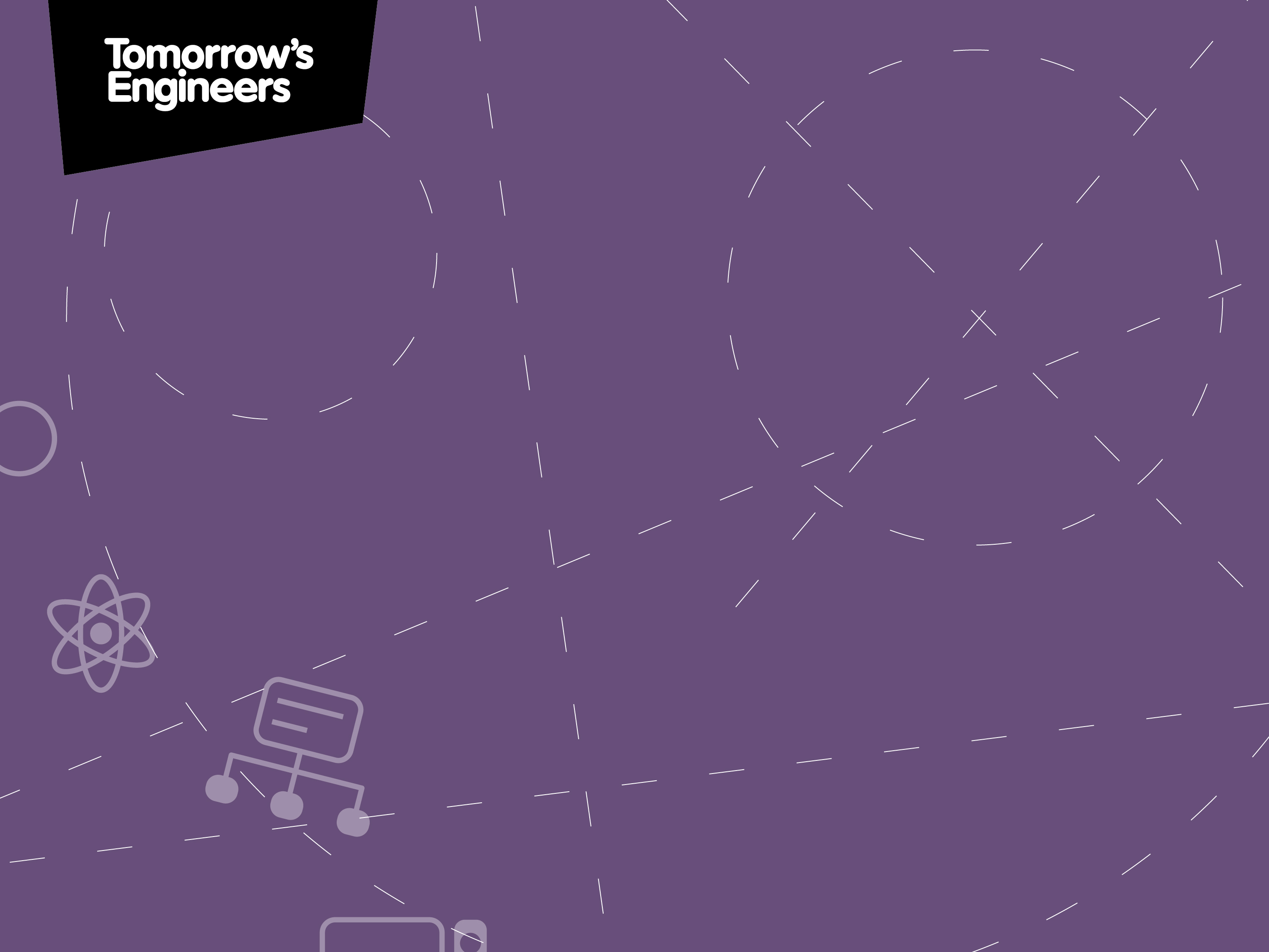 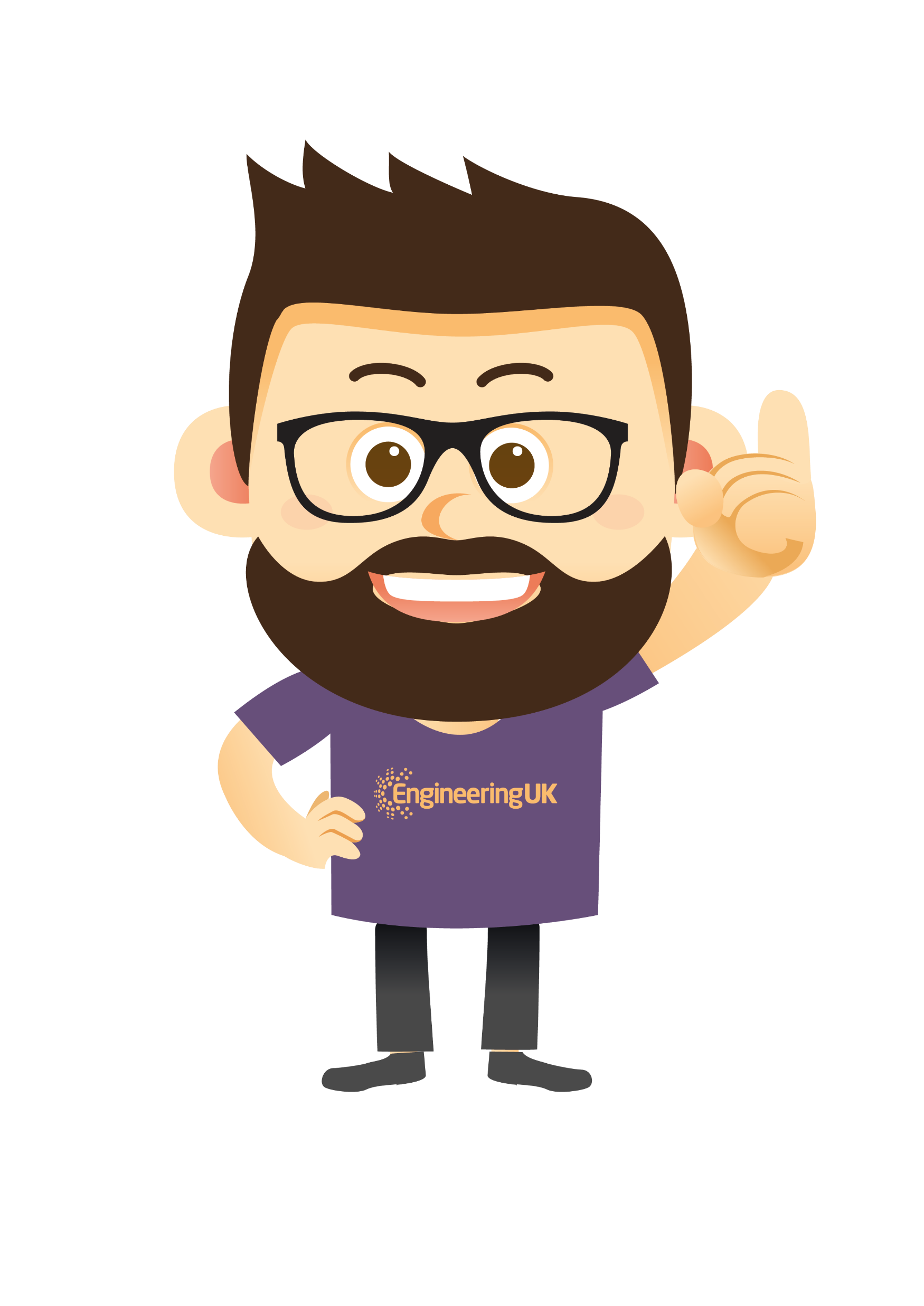 It's when you copy 
down facts from books 
and websites and put 
them all together.
[Speaker Notes: It's when you copy down facts from books and websites and put them all together.
 
 

Click (Next slide):]
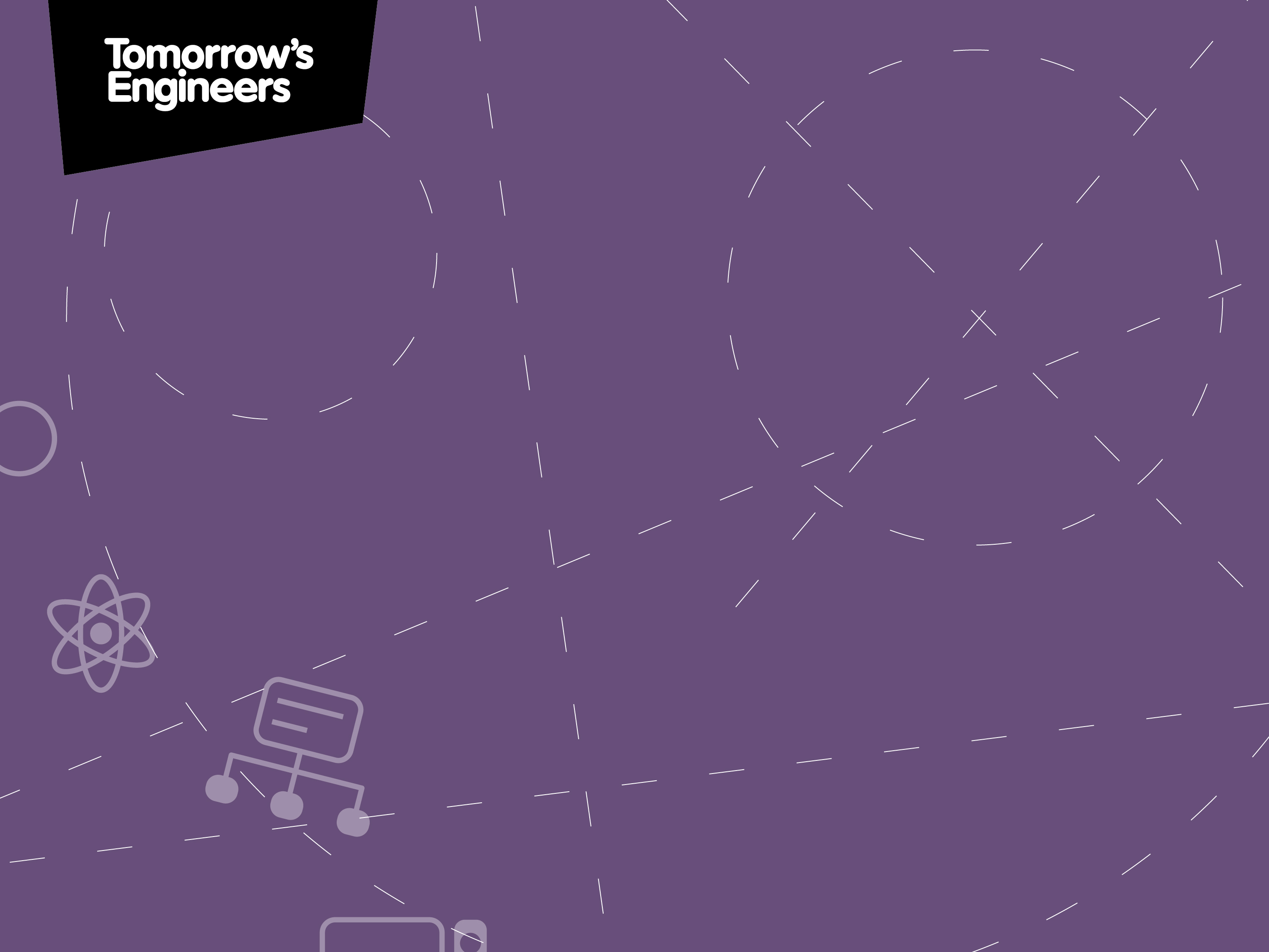 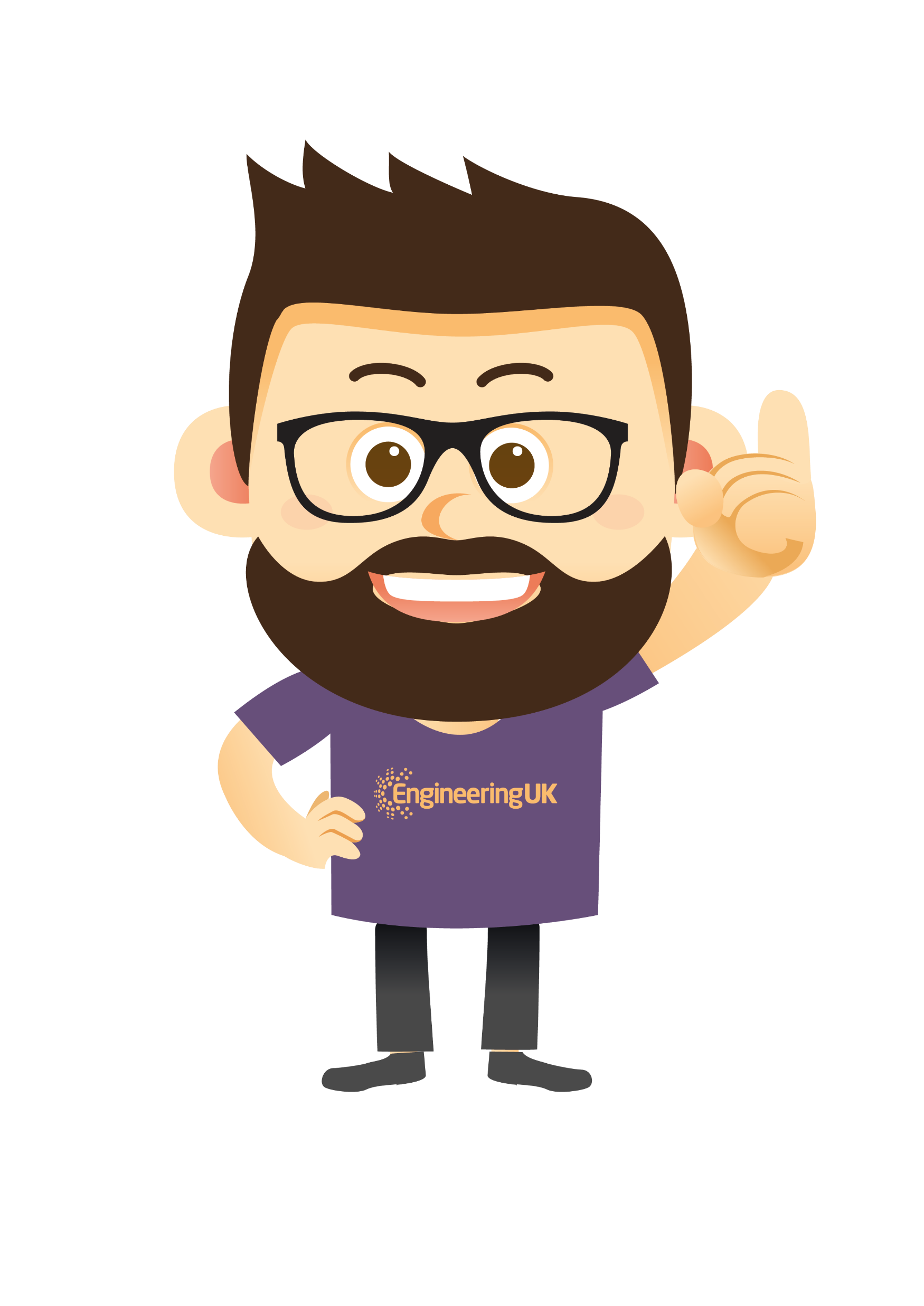 That's only 
part of it.
[Speaker Notes: That's only part of it.
 
Guided research activity. 

Click (Next slide):]
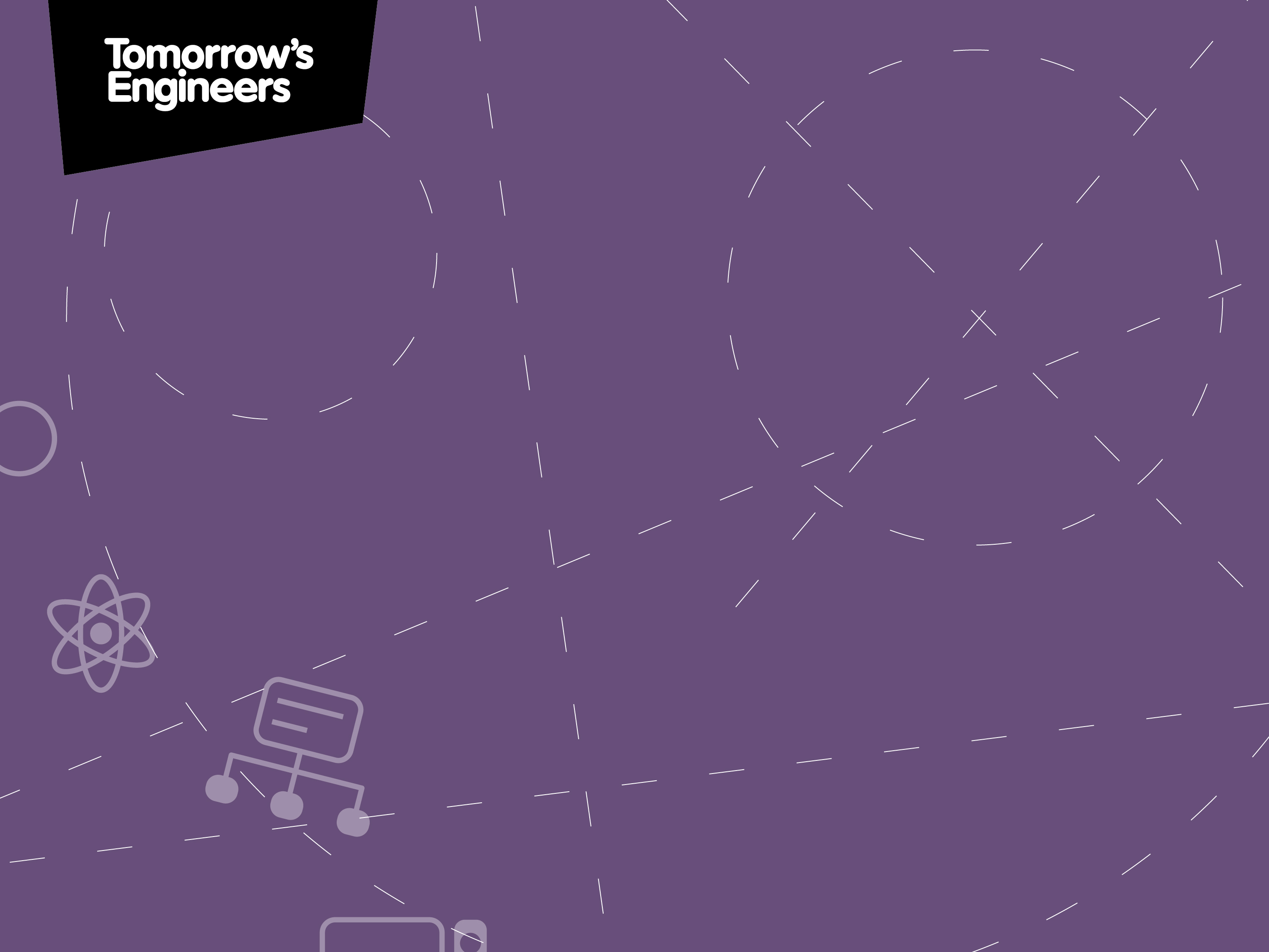 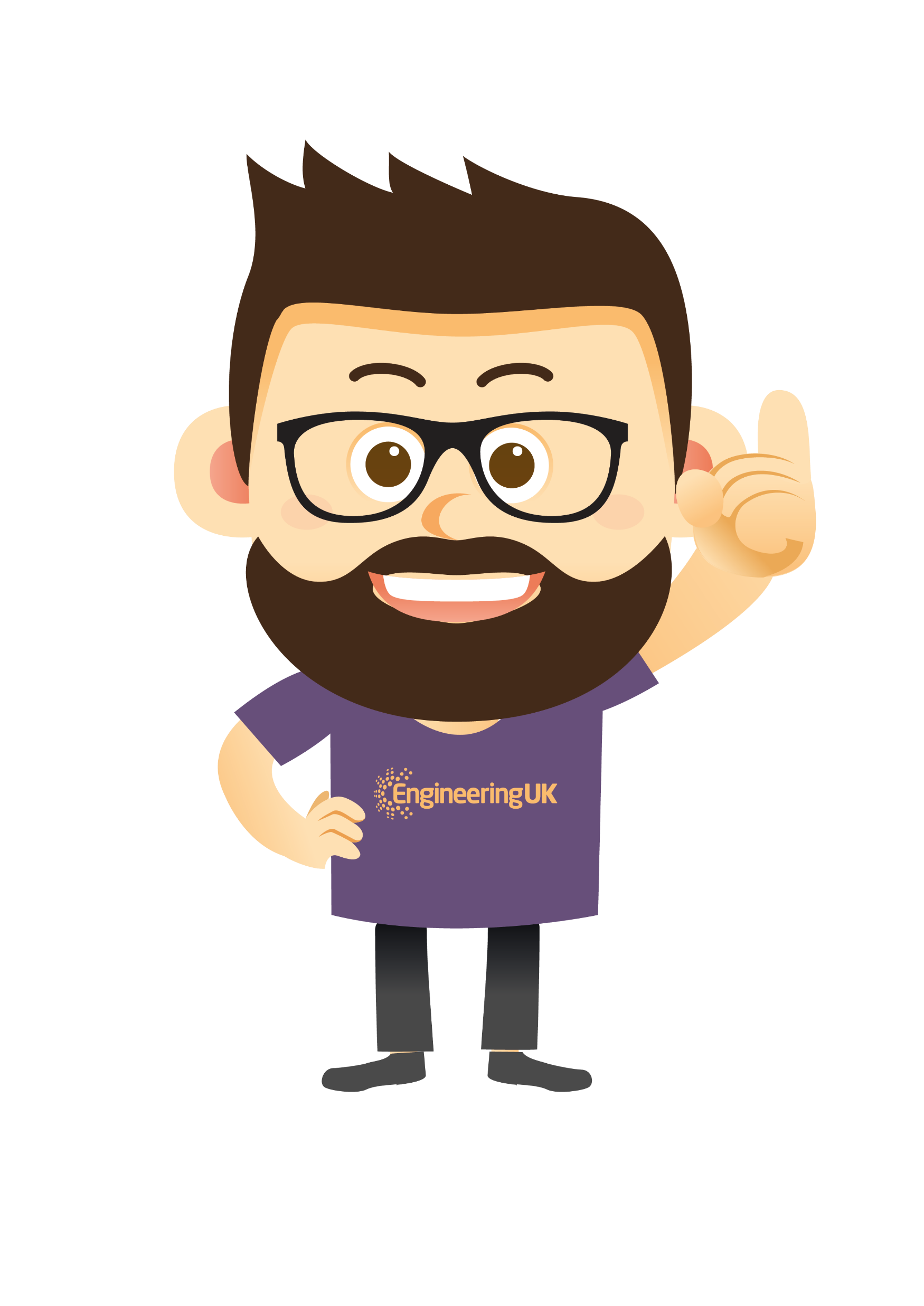 Research is a learning 
and sharing process.
Guided research.
[Speaker Notes: Research is a learning and sharing process.
 
Emphasise to the students that what is important is Guided research. 

Click (Next slide):]
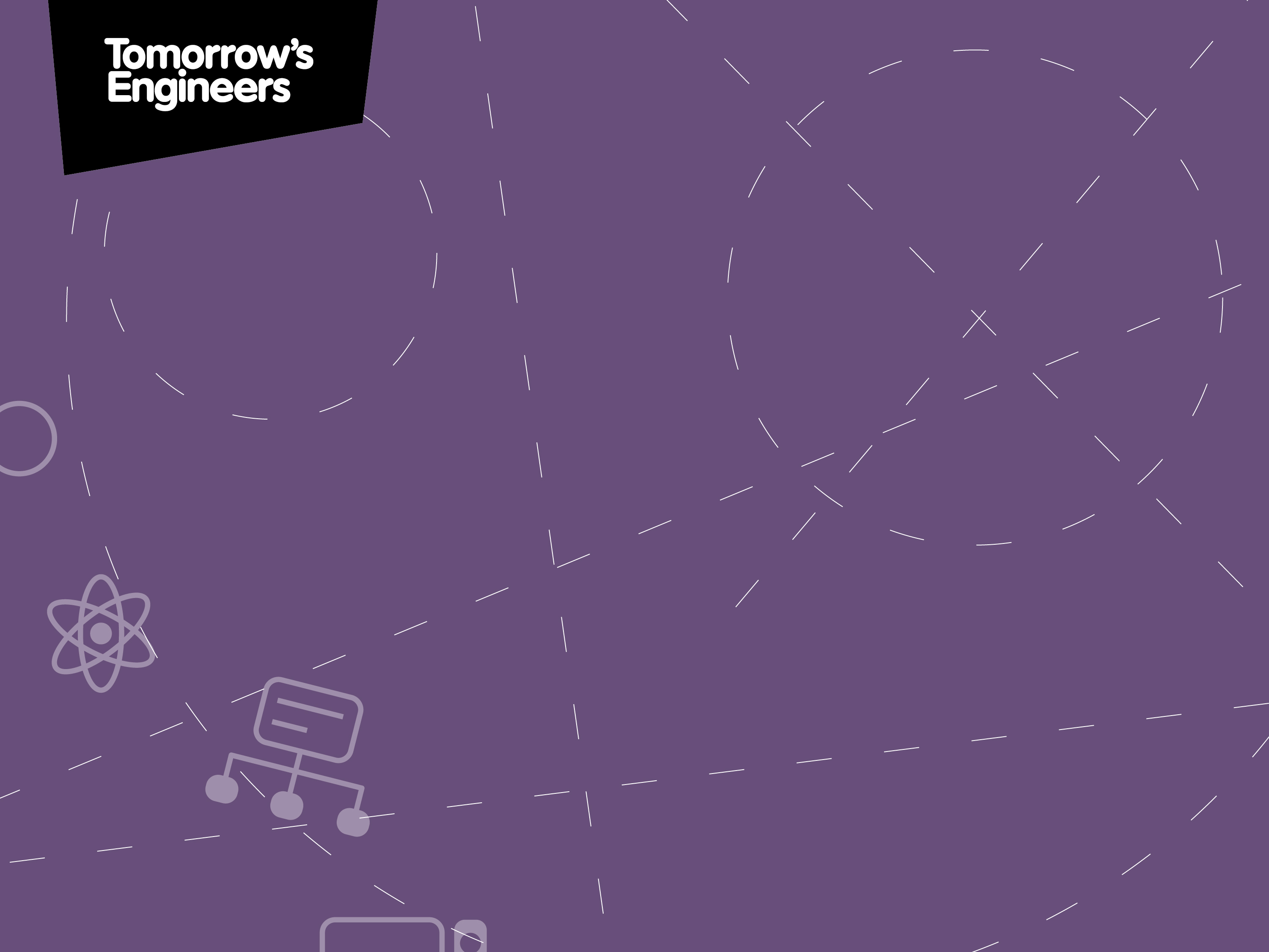 Guided research is when we pick a 
subject that we would like to learn 
more about and base our research 
       activities on that subject.
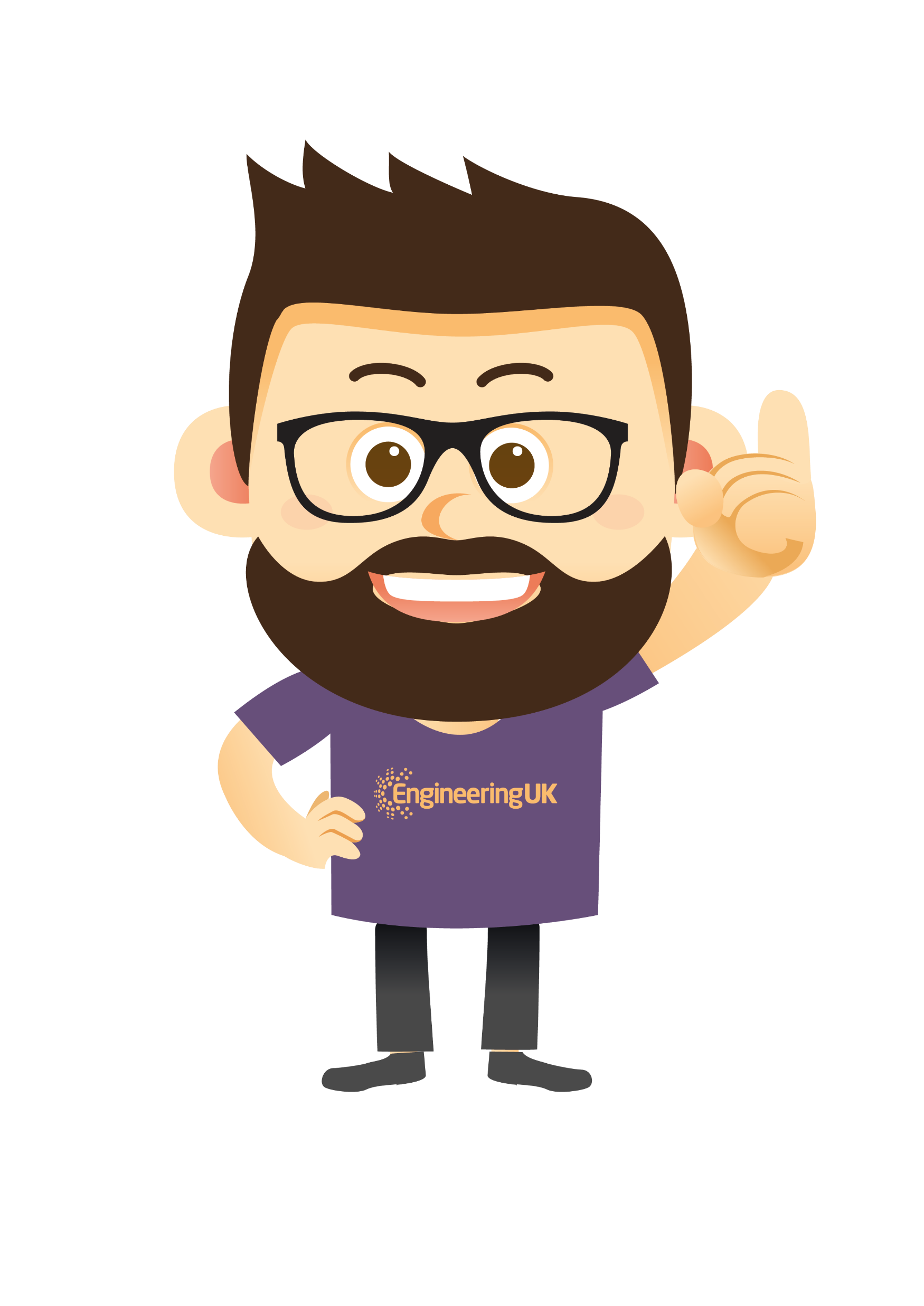 [Speaker Notes: Guided research is when we pick a subject that we would like to learn more about and base our research activities on that subject.


Click (Next slide):]
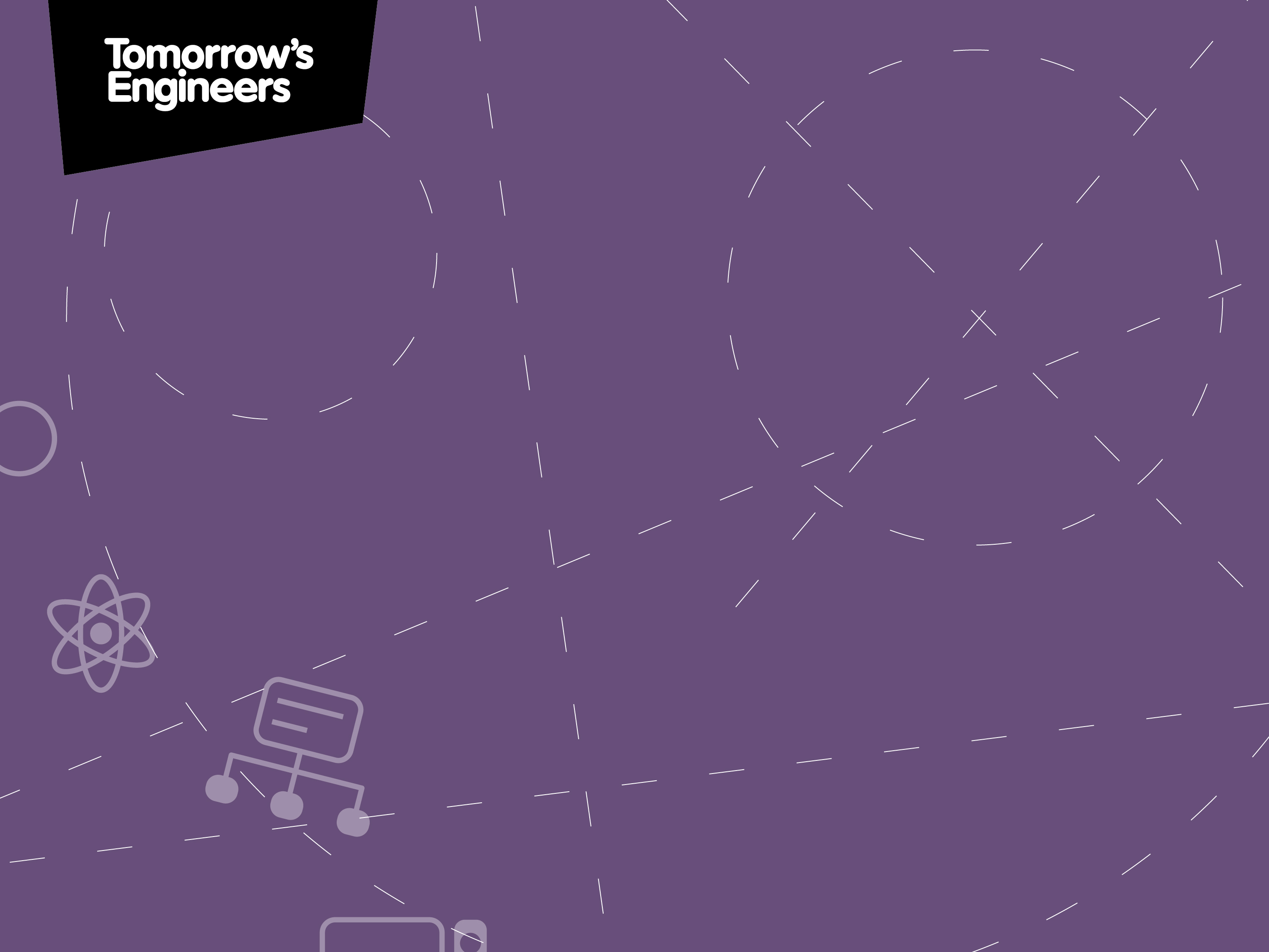 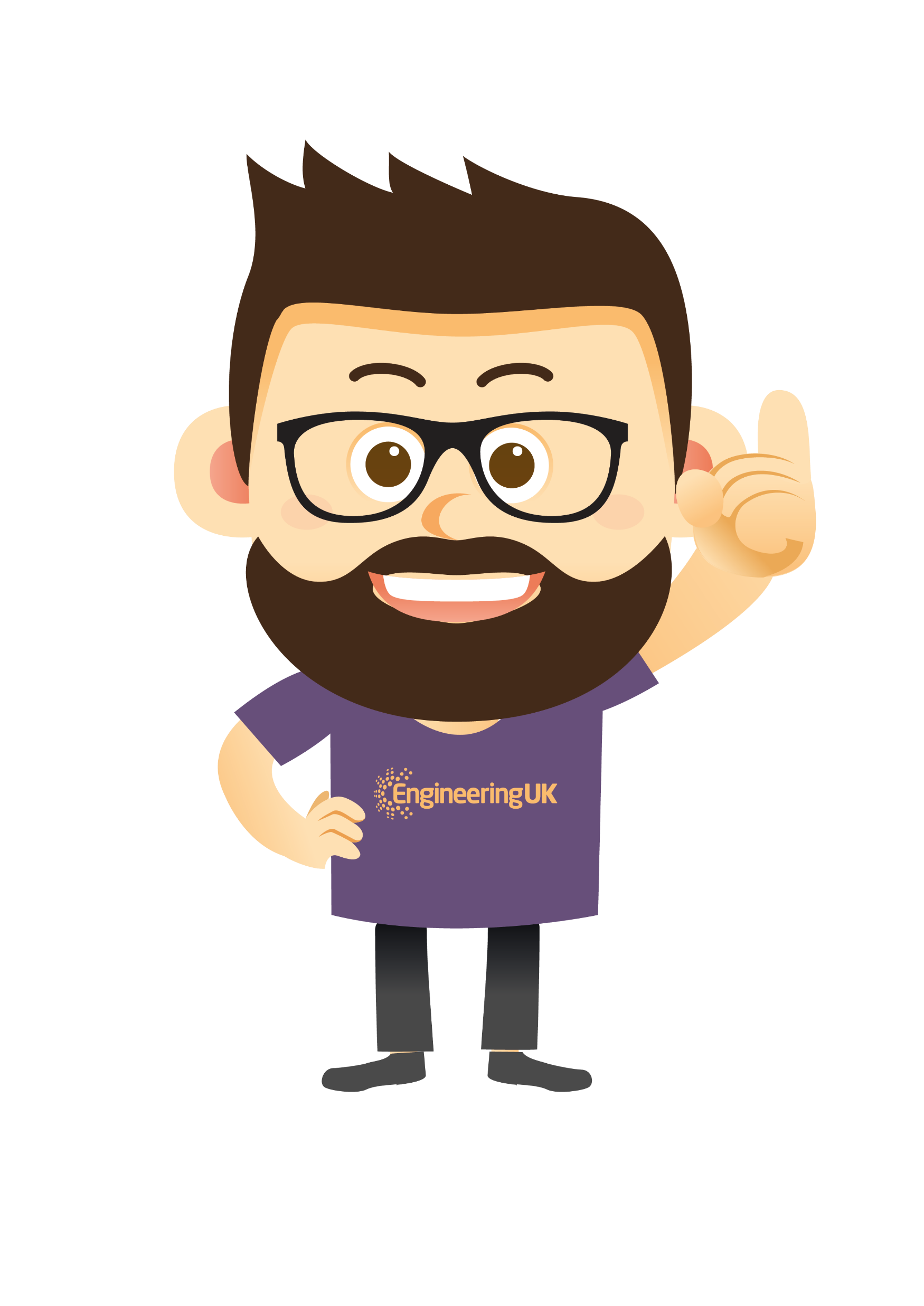 The first step is to 
start exploring the 
subject you have 
chosen.
[Speaker Notes: The first step is to start exploring the subject you have chosen.

Click (Next slide):]
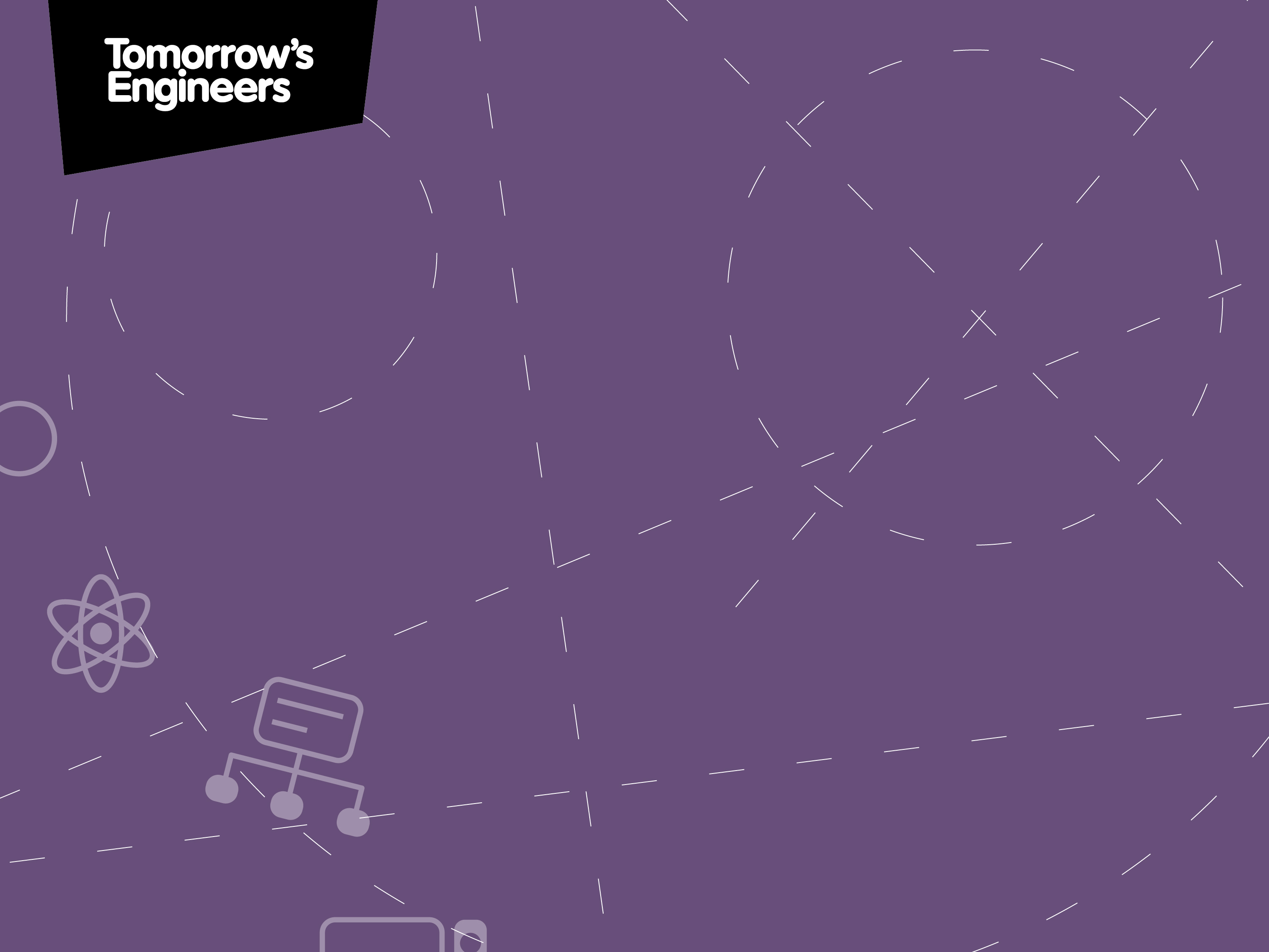 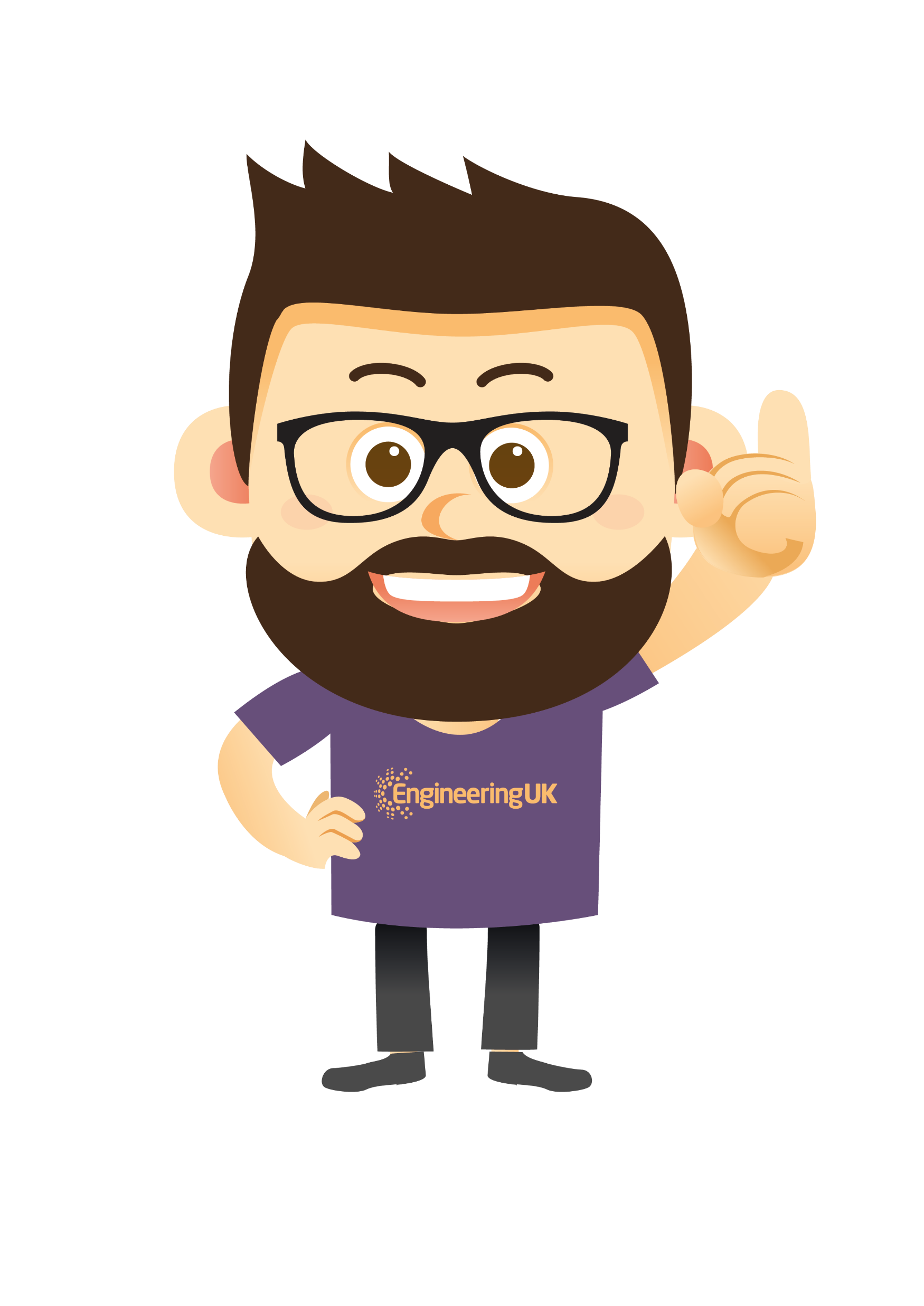 Don't worry about 
taking notes at this 
point, you're just 
exploring.
[Speaker Notes: Don't worry about taking notes at this point, you're just exploring.

Click (Next slide):]
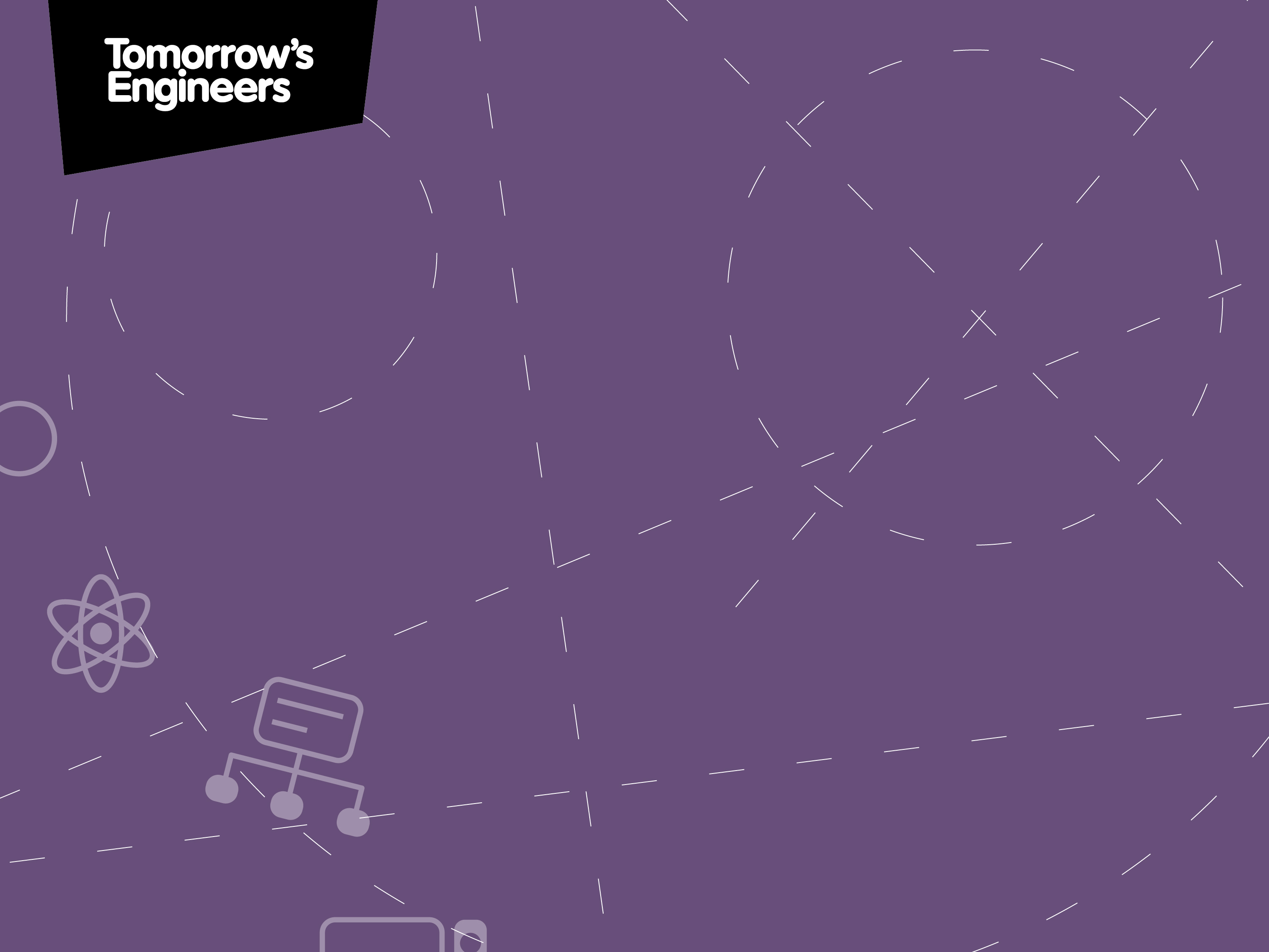 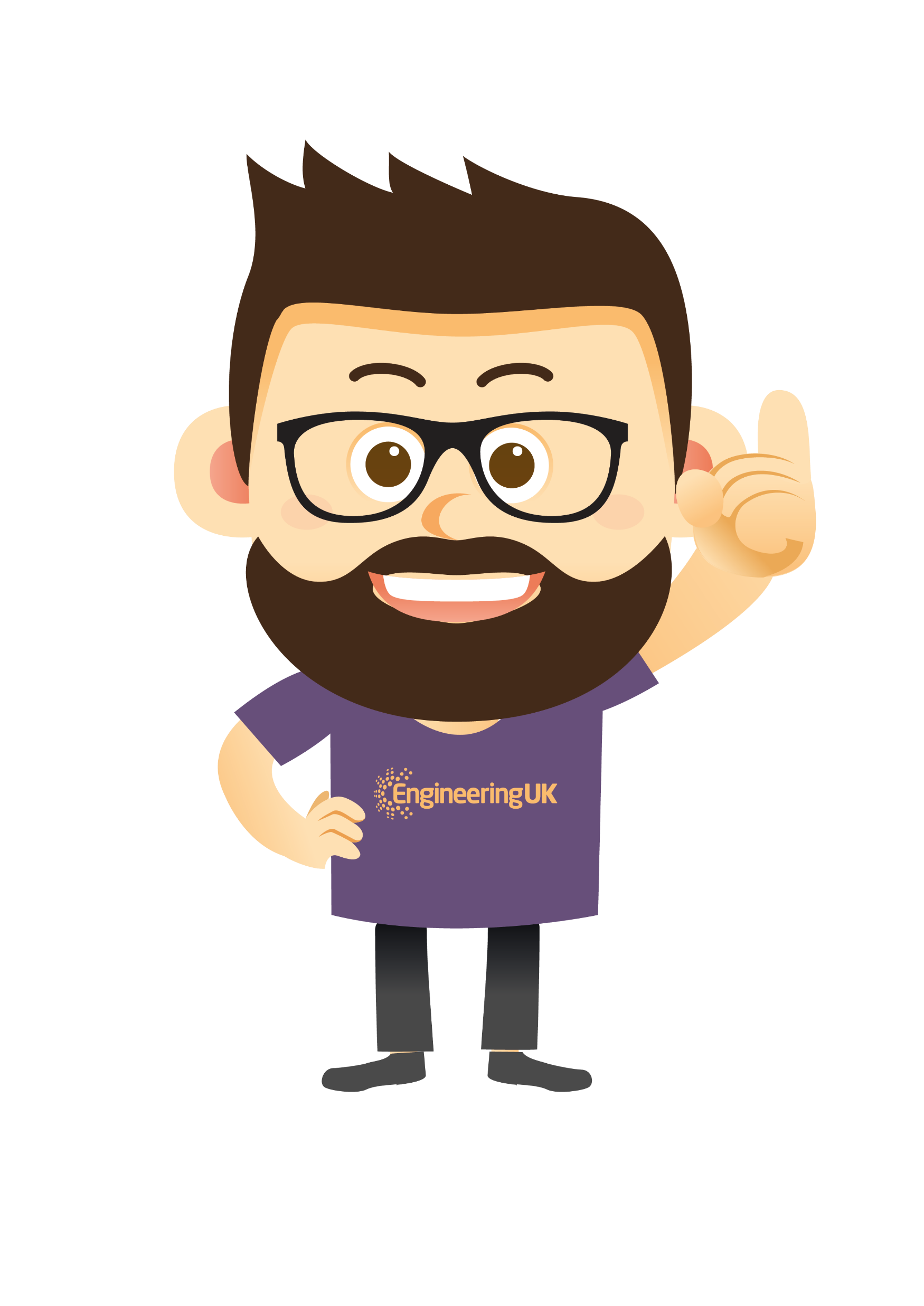 It's time to get specific 
and focus on the main 
part of the 
subject you are 
interested in.
[Speaker Notes: It's time to get specific and focus on the main part of the subject you are interested in.

For your research to be useful you are going to need to choose a subject that isn't too large.

Click (Next slide):]
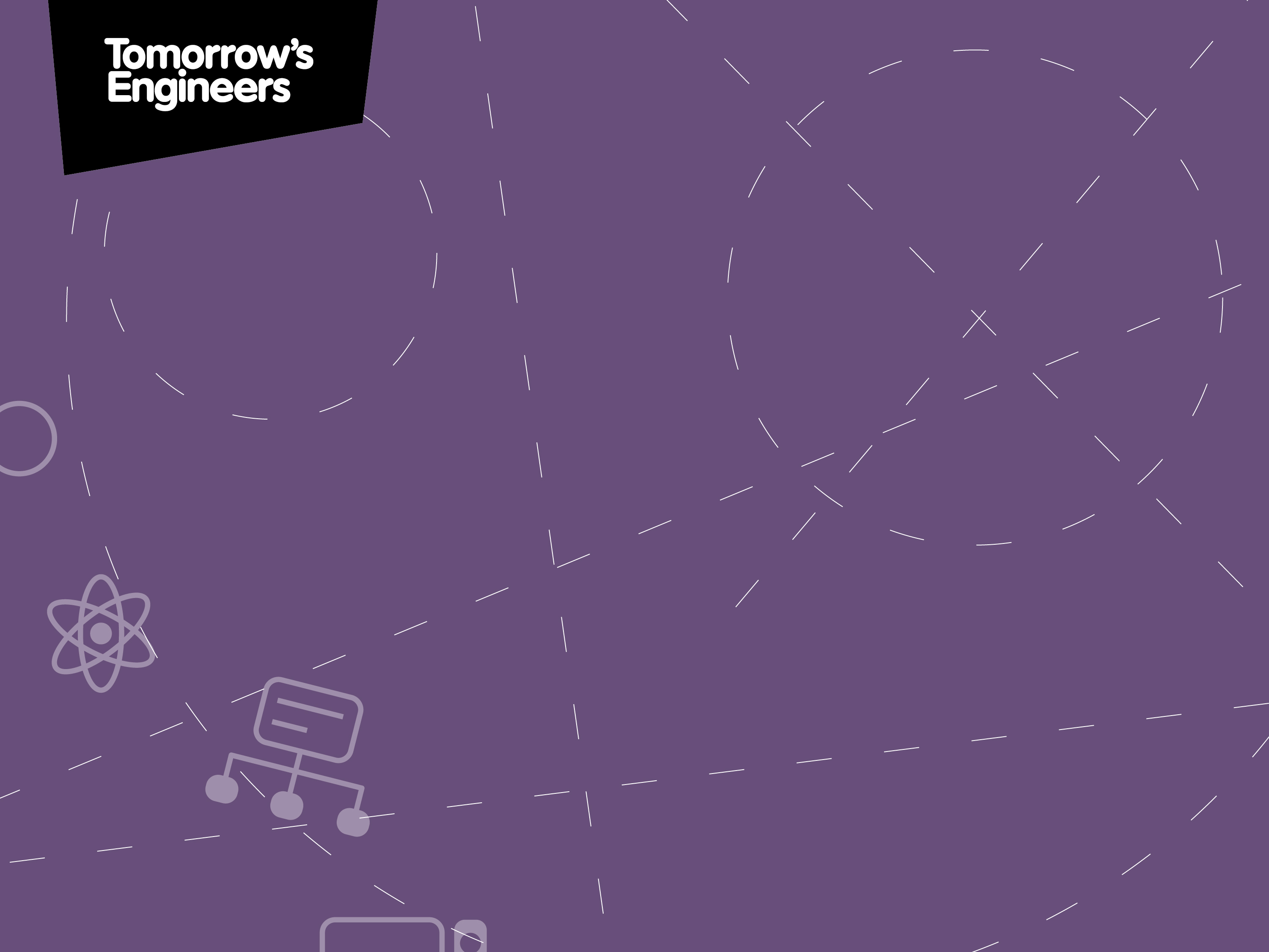 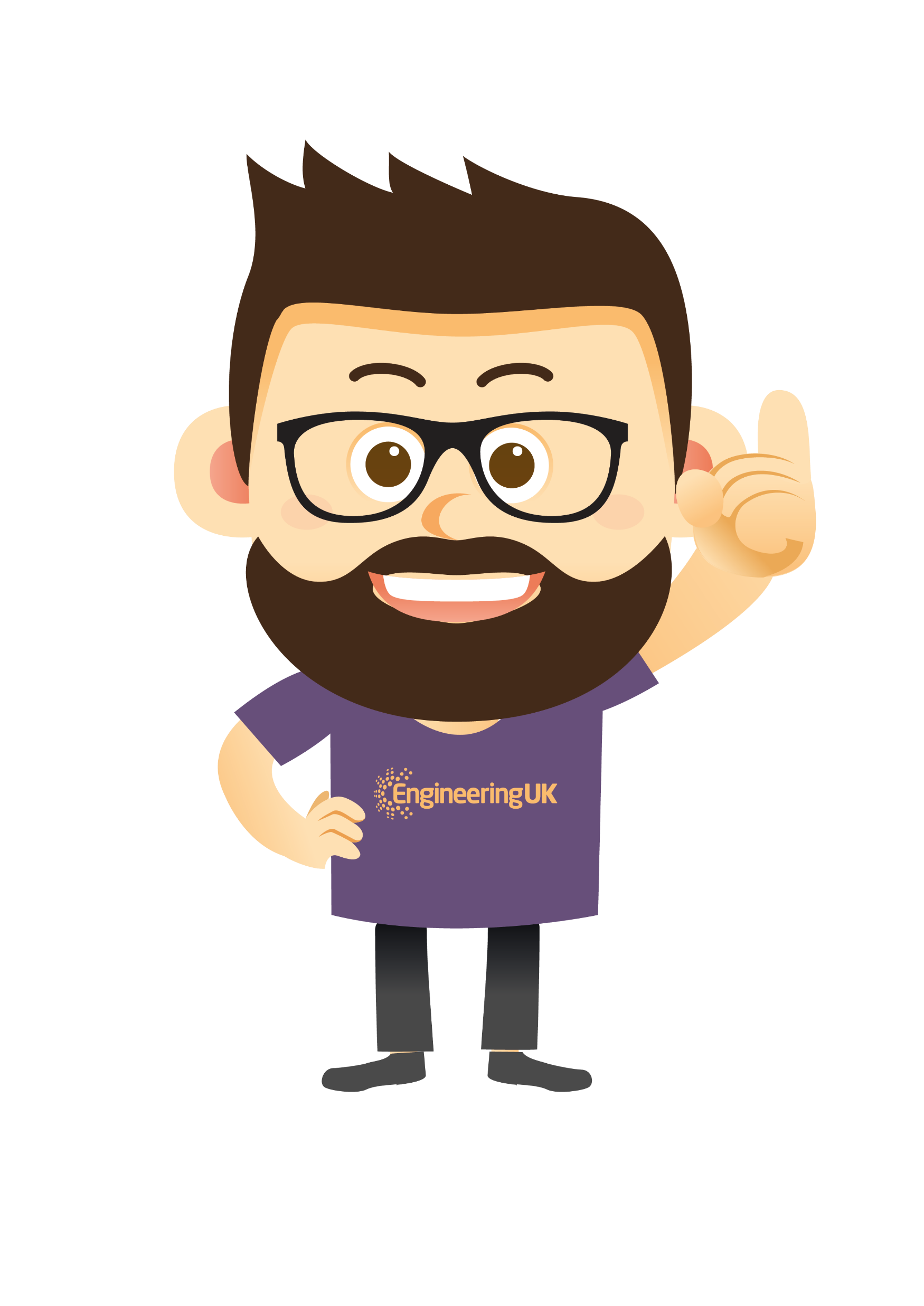 It's time to start
taking some notes!
[Speaker Notes: It's time to start taking some notes!

Collect facts and  images to help you gain the knowledge you need based around your specific subject.
For your research to be useful you are going to need to choose a subject that isn't too large.

Click (Next slide):]
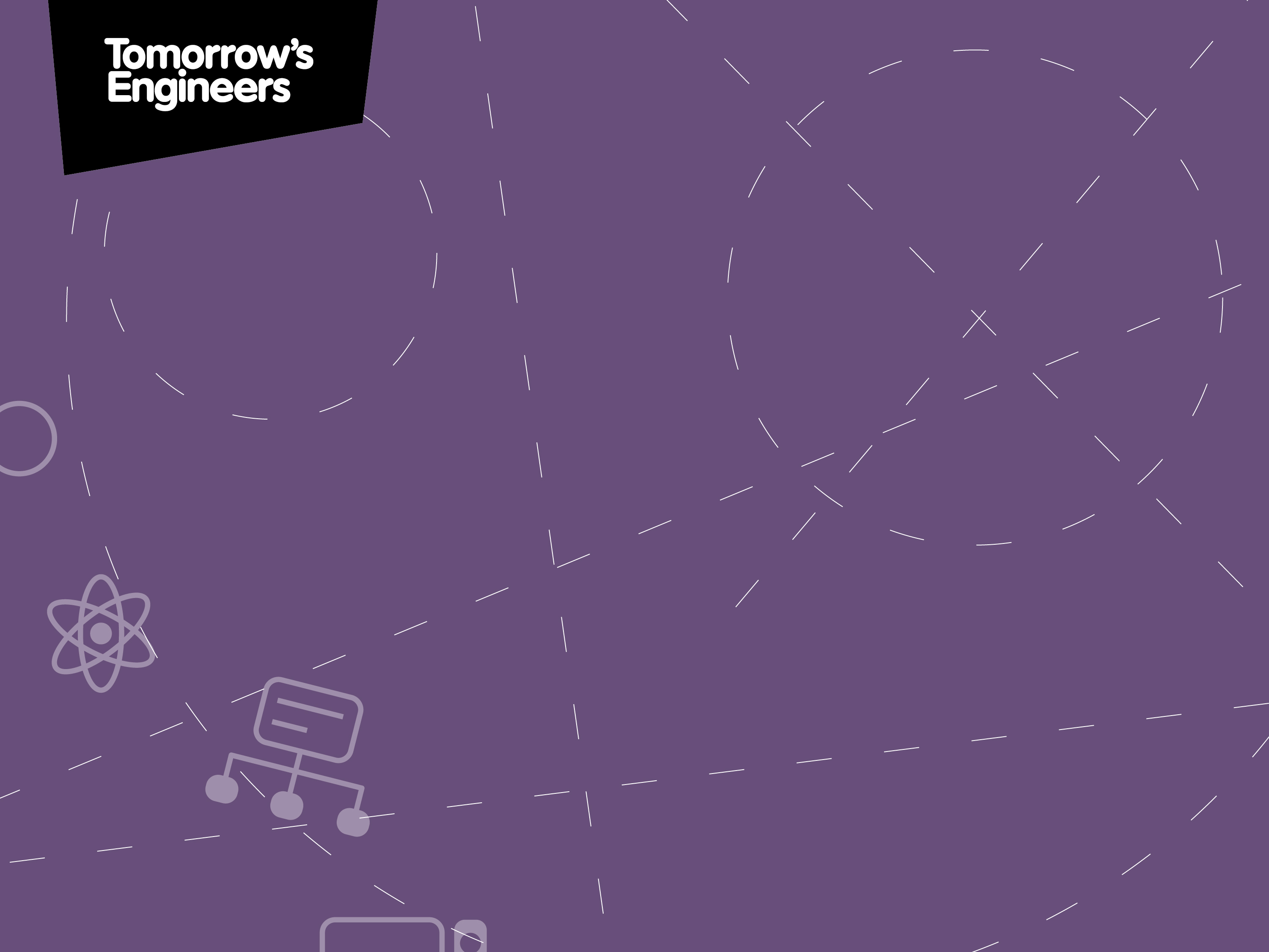 Things to Remember:
Take notes in your own words.
Write bullet points not whole 
	 sentences.
Use quotation marks if you are 
	 copying exact quotes.
Do your best to record where 
	 you've got your information from.
[Speaker Notes: Things to remember:

Take notes in your own words.
Write bullet points not whole sentences.
Use quotation marks if you are copying exact quotes.
Do your best to record where you've got your information from.

 


Click (Next slide):]
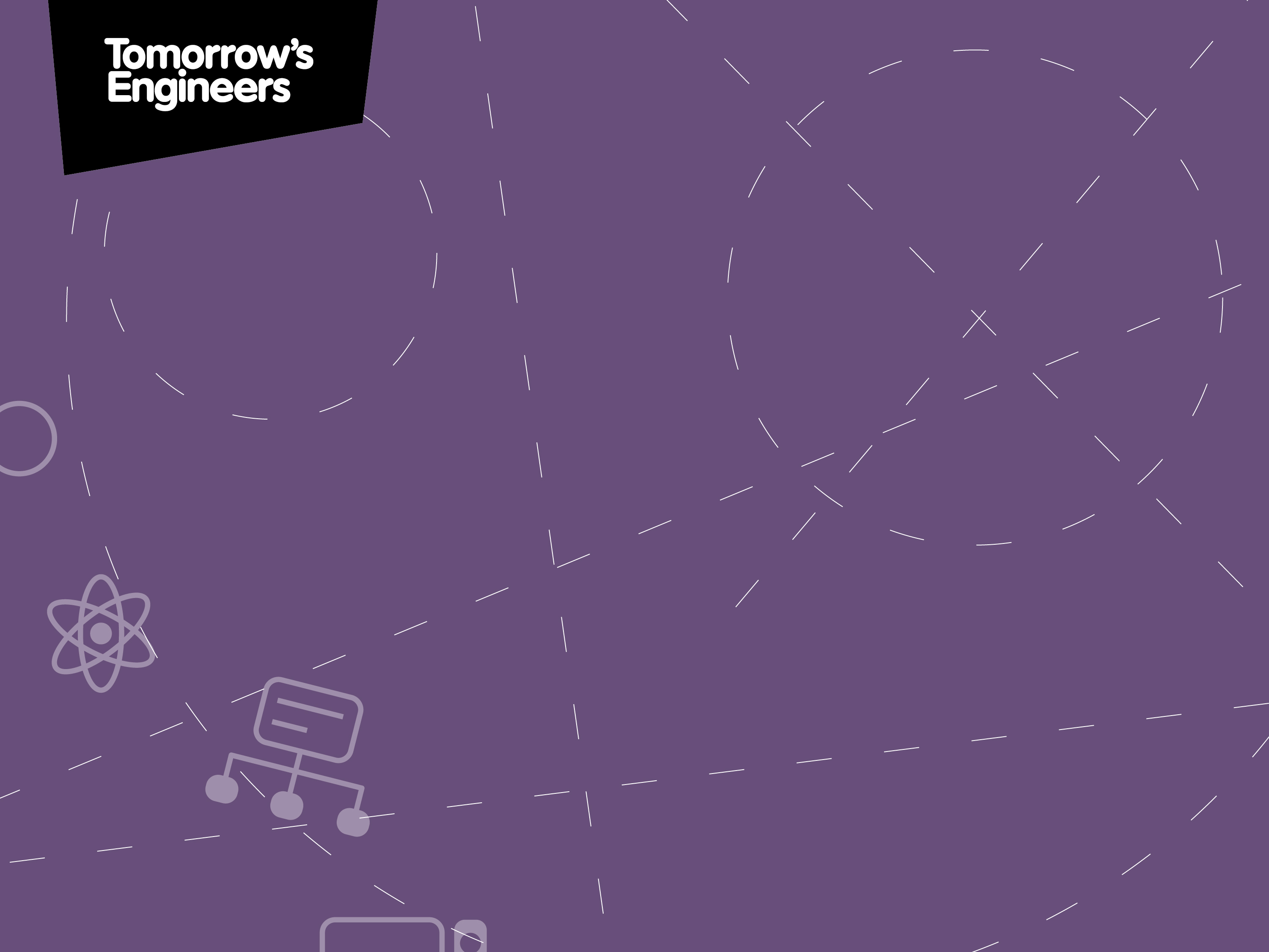 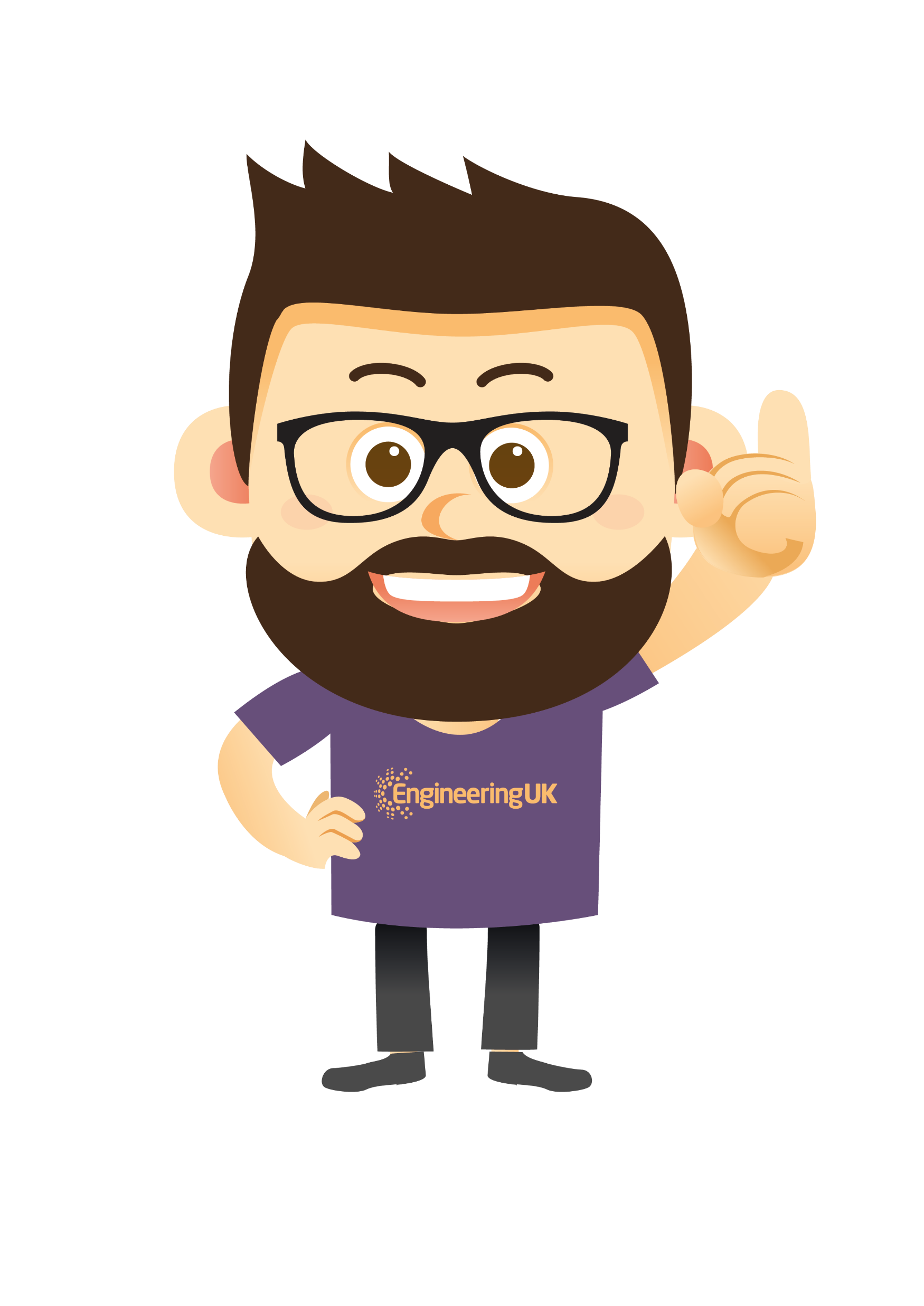 You should have gathered 
all the information you 
need, now it is time to be 
creative and use it.
[Speaker Notes: You should have gathered all the information you need, now it is time to be creative and use it.


Click (Next slide):]
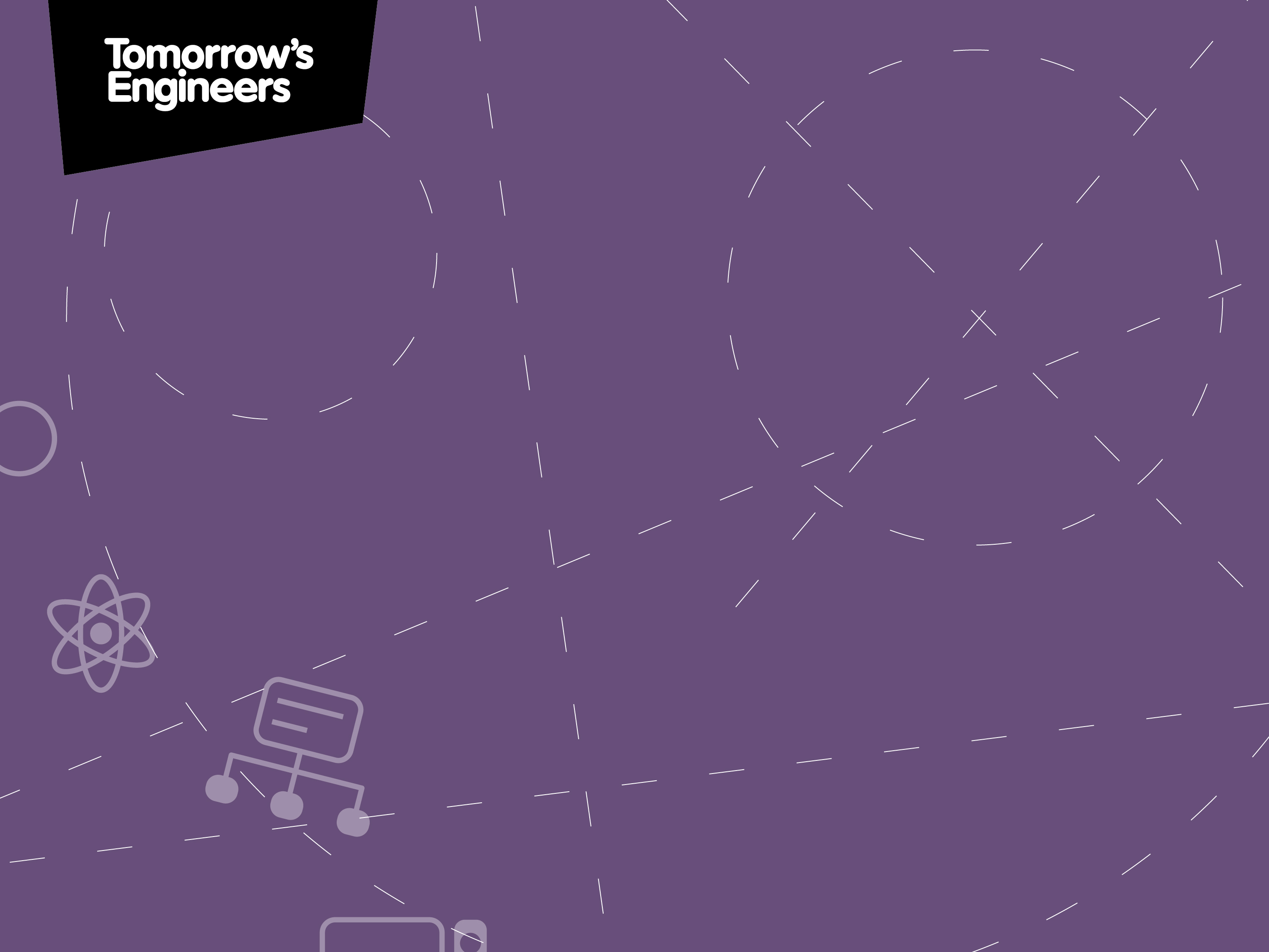 Activity time:
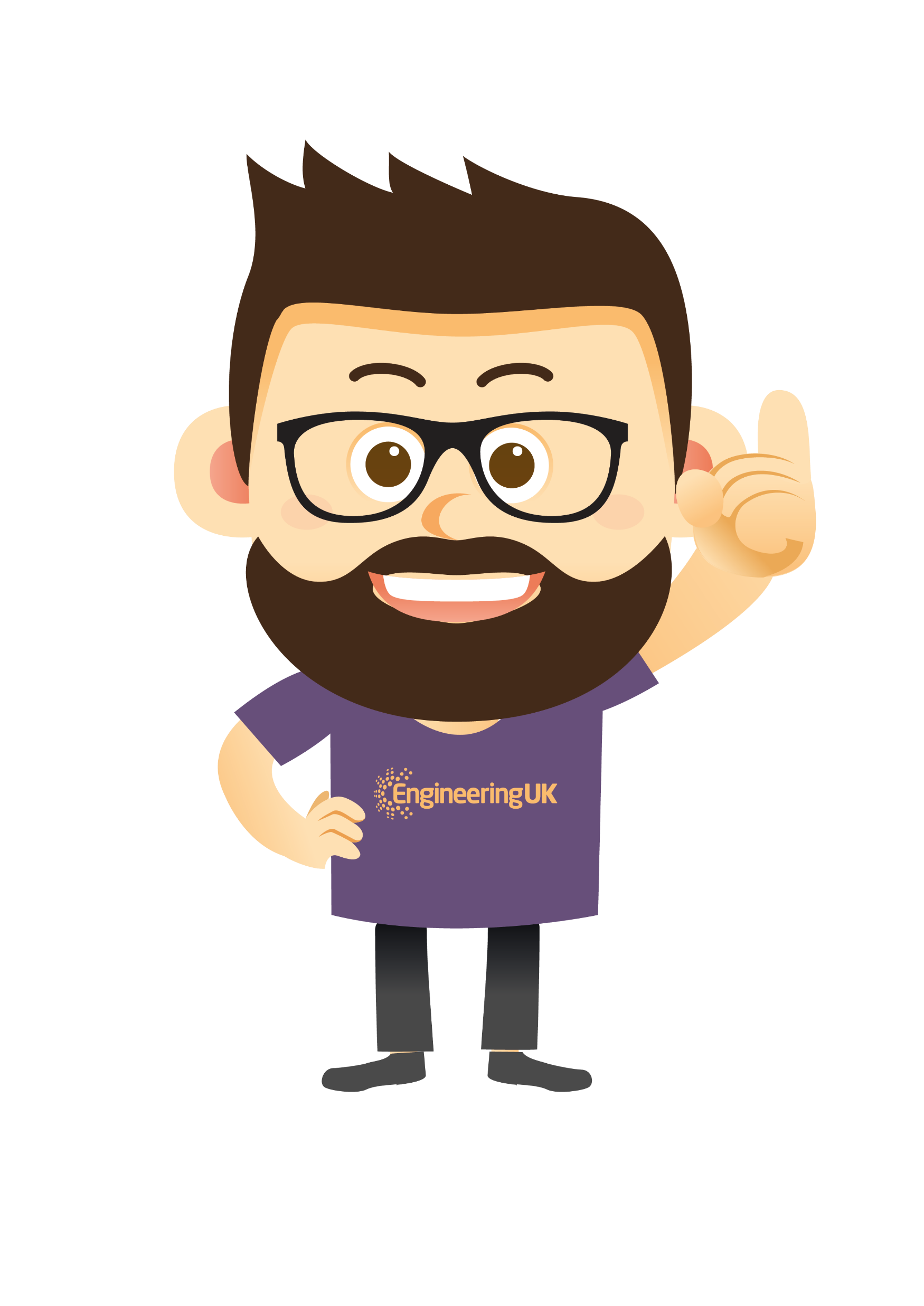 [Speaker Notes: You're now ready to complete Activity two and three.

Click (Next slide):]
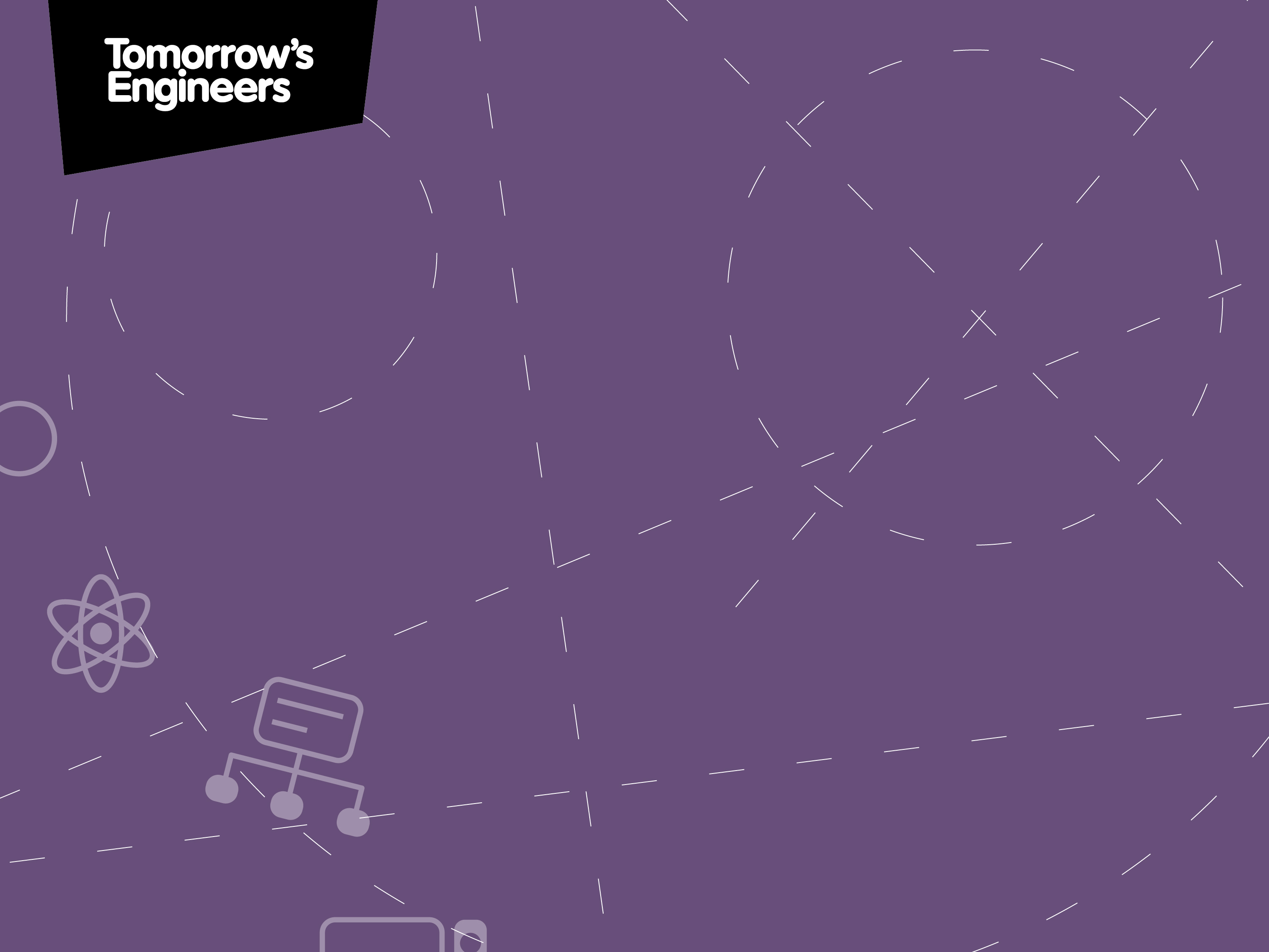 You will need to research 
and prepare a presentation on an innovative, renewable 
energy source that will work 
in your local area.
[Speaker Notes: You will need to research and prepare a presentation on an innovative, renewable energy source that will work in your local area.


Click (Next slide):]
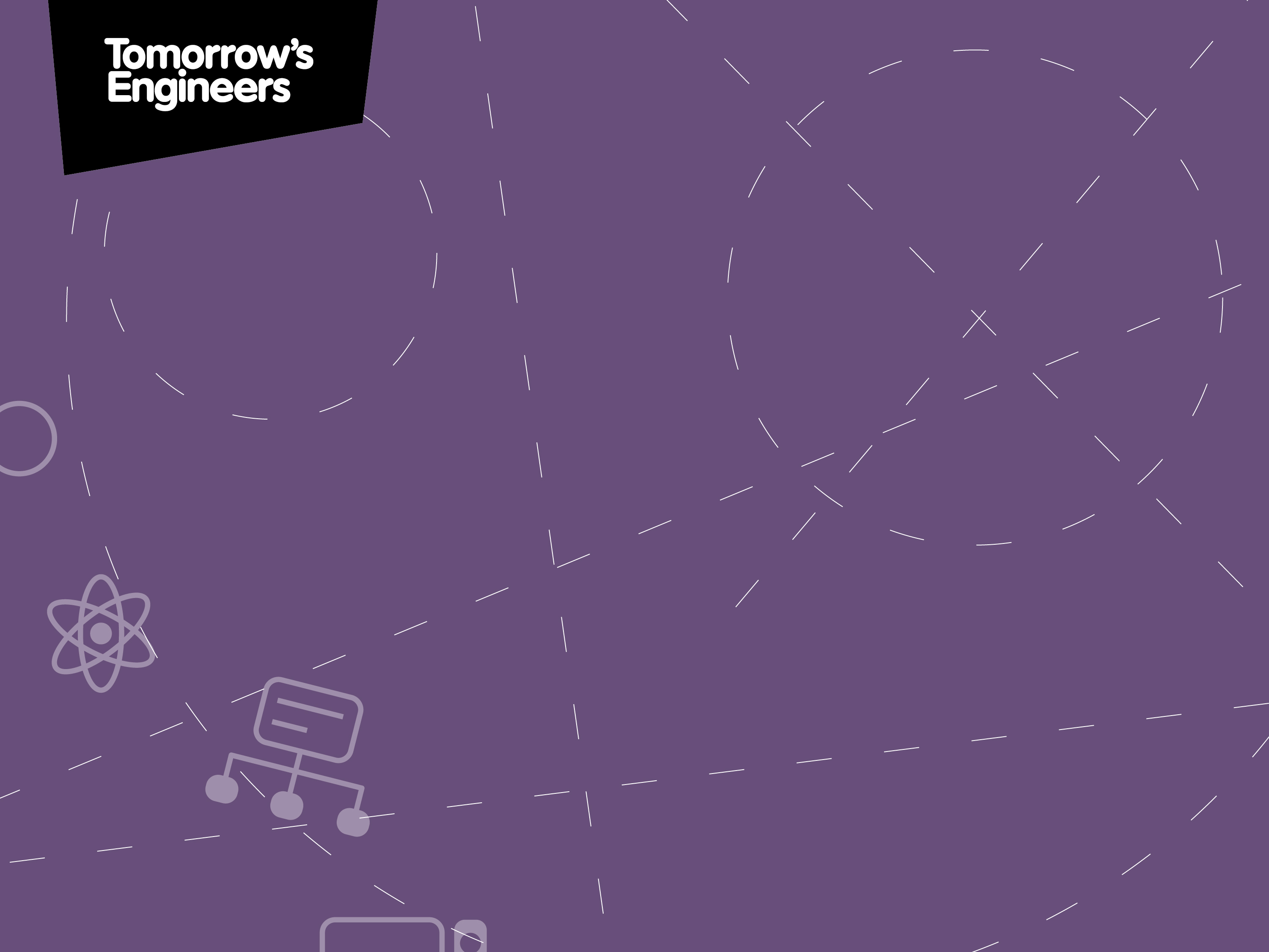 Your research check list: 
Why is it important to use renewable energy sources? 
Compare how different energy sources work.
Are there any environmental factors to consider linked to renewable energy sources? 
Are there any sources of energy that work in your local area?
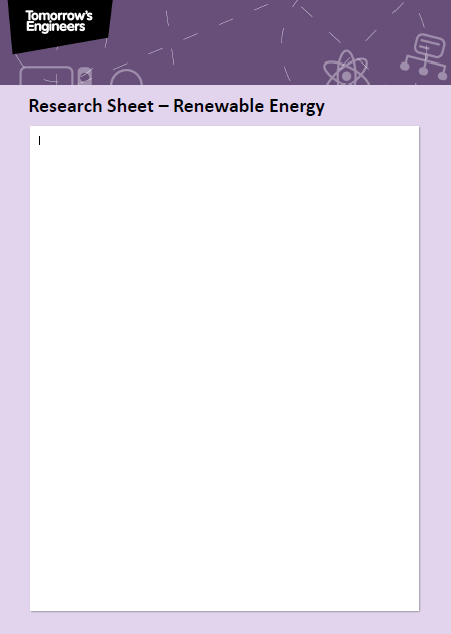 [Speaker Notes: Activity two: Research renewable energy sources and how they have potential to be effective in your local area.

Continue your research and display it clearly on the research sheet. 

Your research check list: 
Why is it important to use renewable energy sources? 
Compare how different energy sources work.
Are there any environmental factors to consider linked to renewable energy sources? 
Are there any sources of energy that work in your local area?

Teacher note: Students will need their research sheet and pens or pencils to complete this activity.

Depending on how much research students do they may need additional paper.


Click (Next slide):]
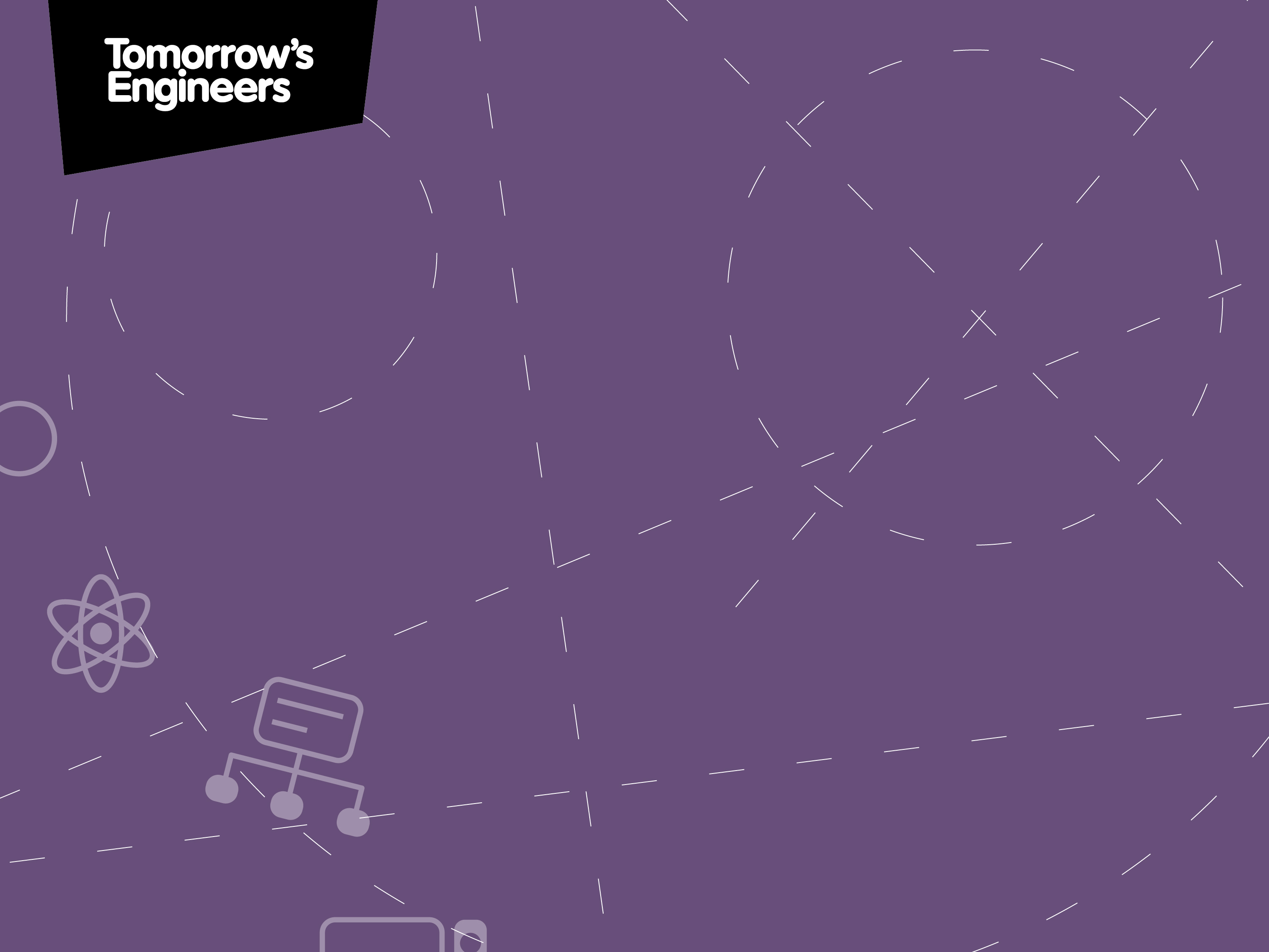 Try 
mind mapping!
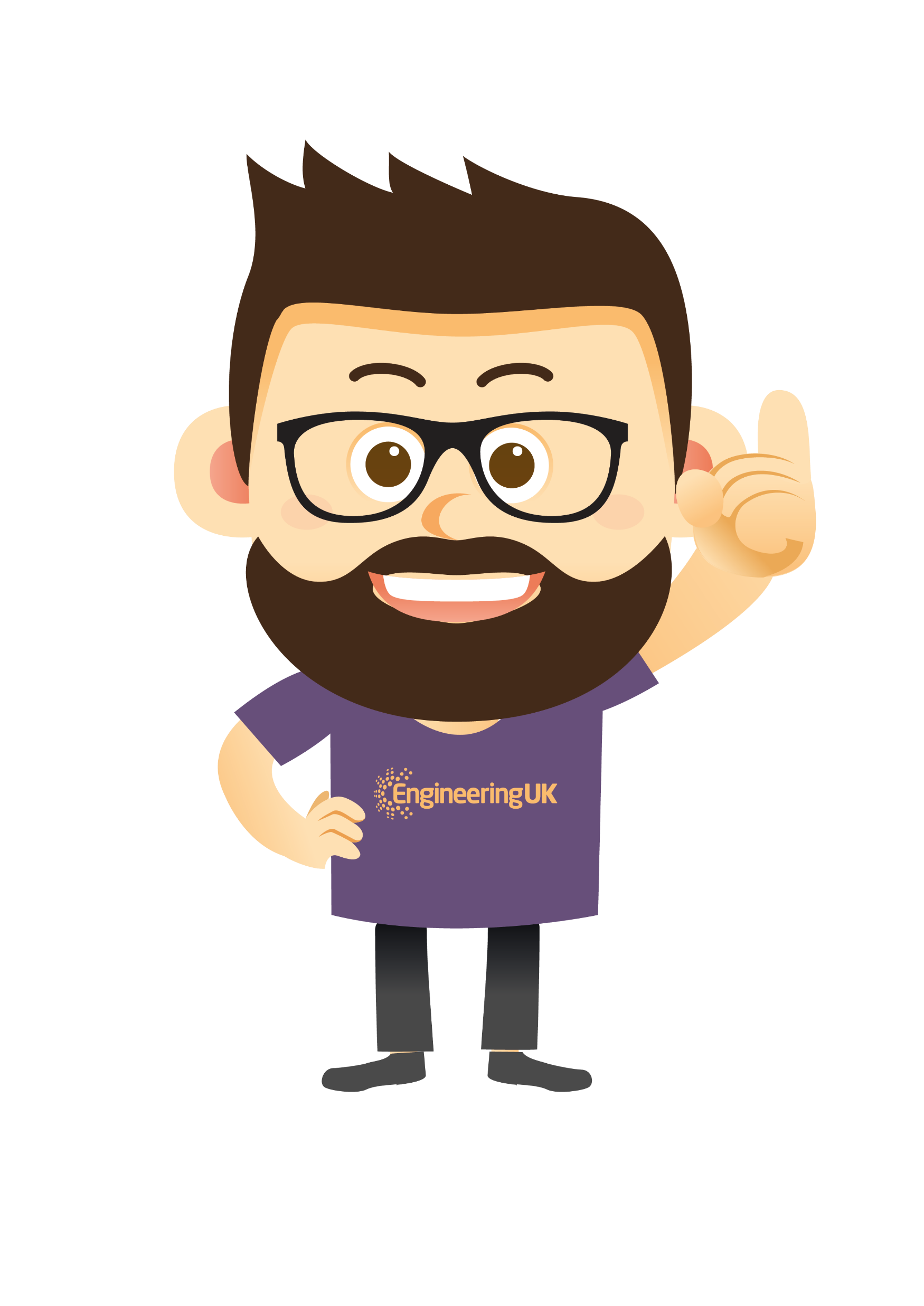 [Speaker Notes: If you're struggling to come up with any ideas of what to research why not try using mind mapping.

If you not sure what mind mapping is have a look at the small mind mapping film that we've got online to help you.

Click (Next slide):]
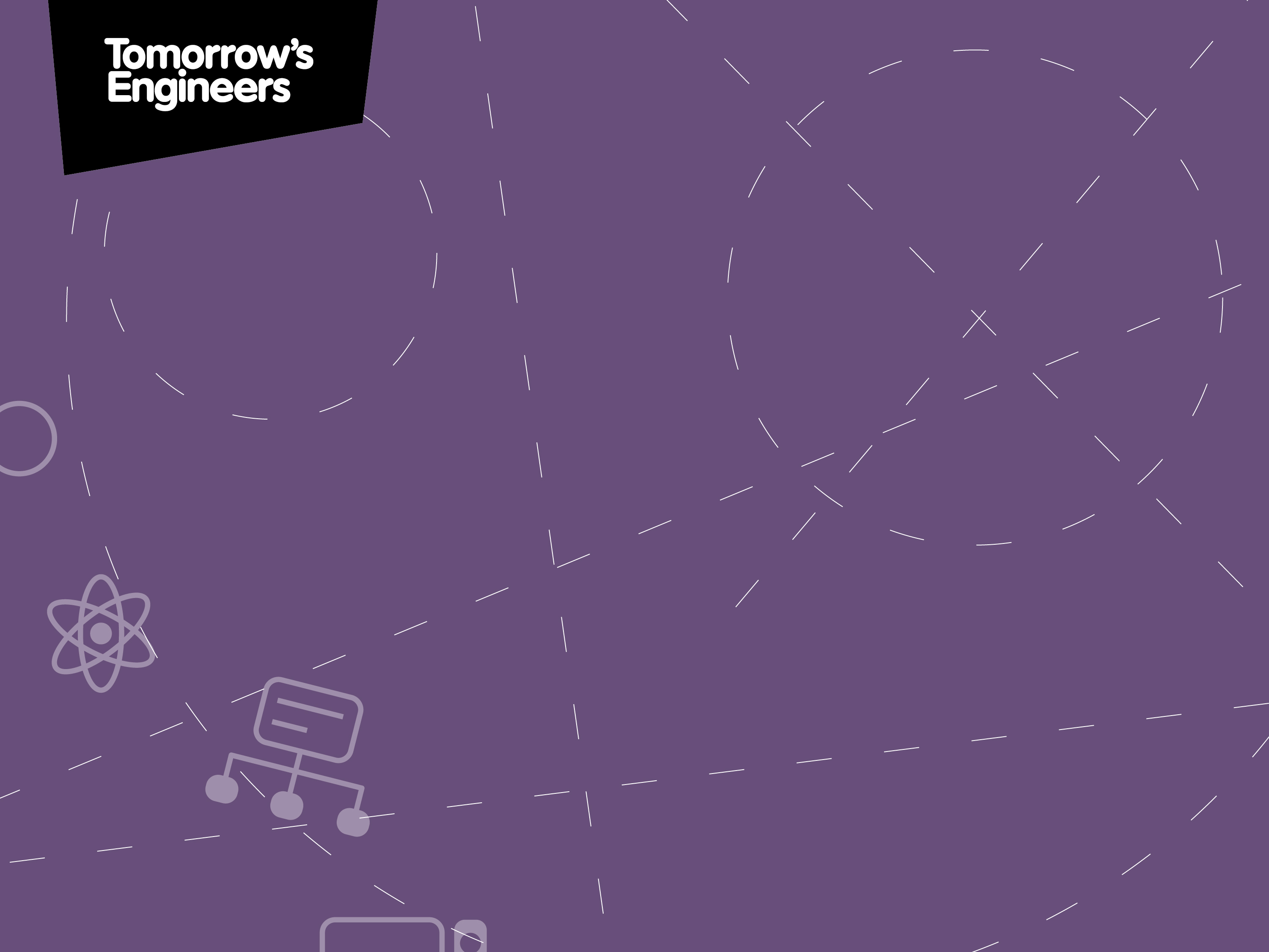 Based on your 
research, which 
type of energy 
source is best?
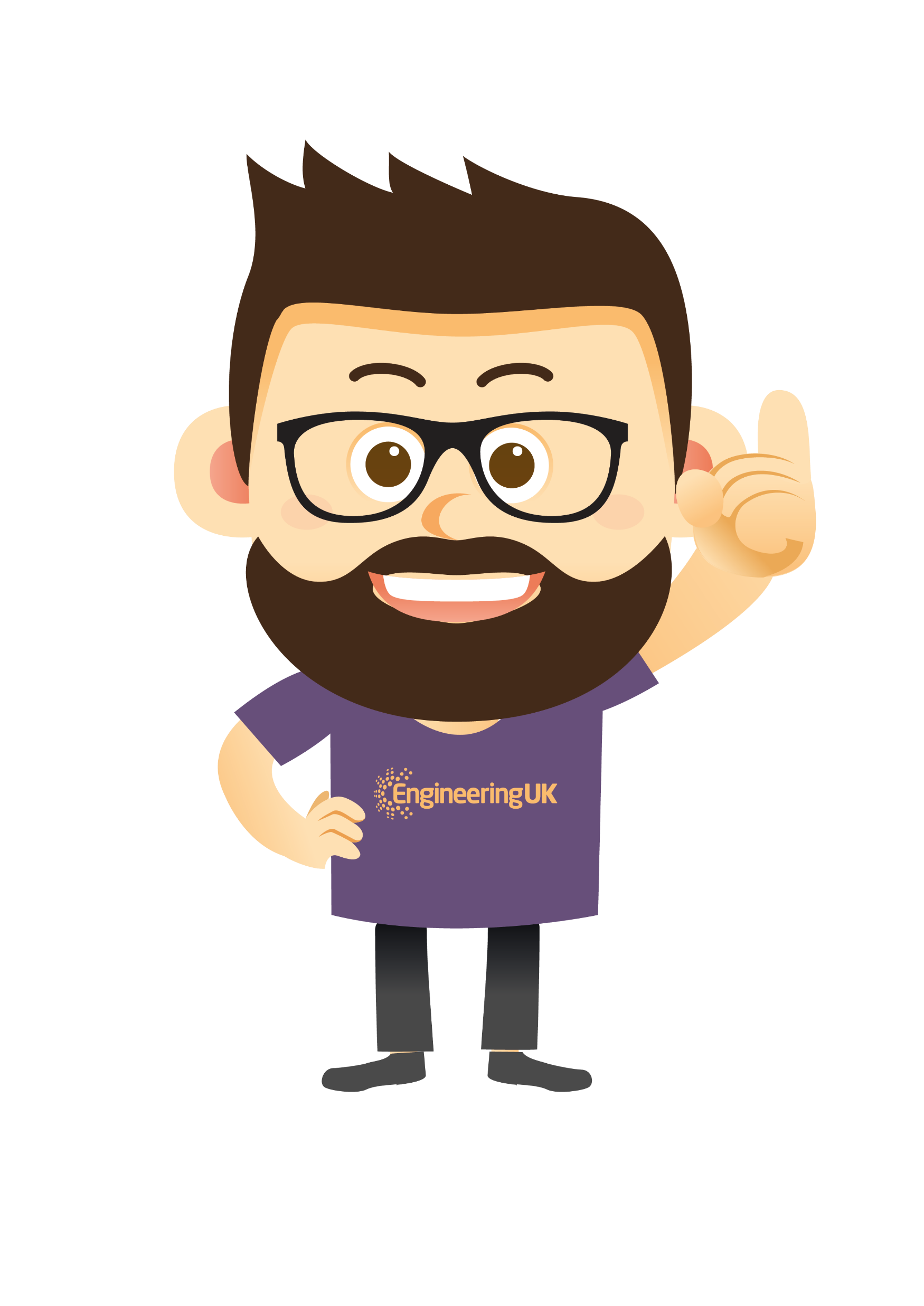 [Speaker Notes: Activity three: Create and present

Creative solutions to our energy demands is a goal many are striving for. The U.K. government have a target of reducing carbon emissions by 80% by the year 2050.  


Based on your research, which type of energy source is best for getting energy to your local area in the future, and why? 

Click (Next slide):]
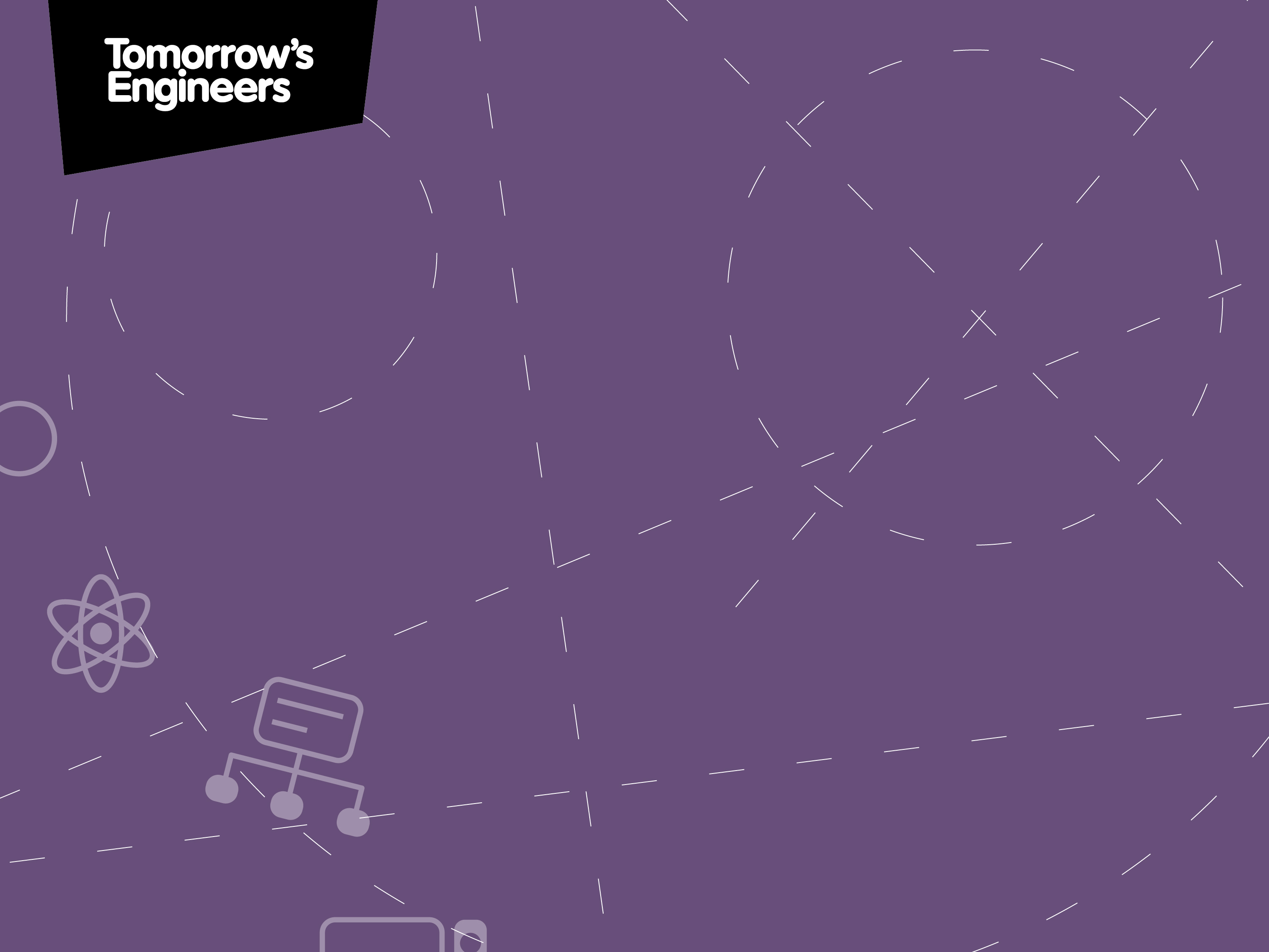 Imagine you are going 
to present your innovative, renewable energy source idea to 
the local council.
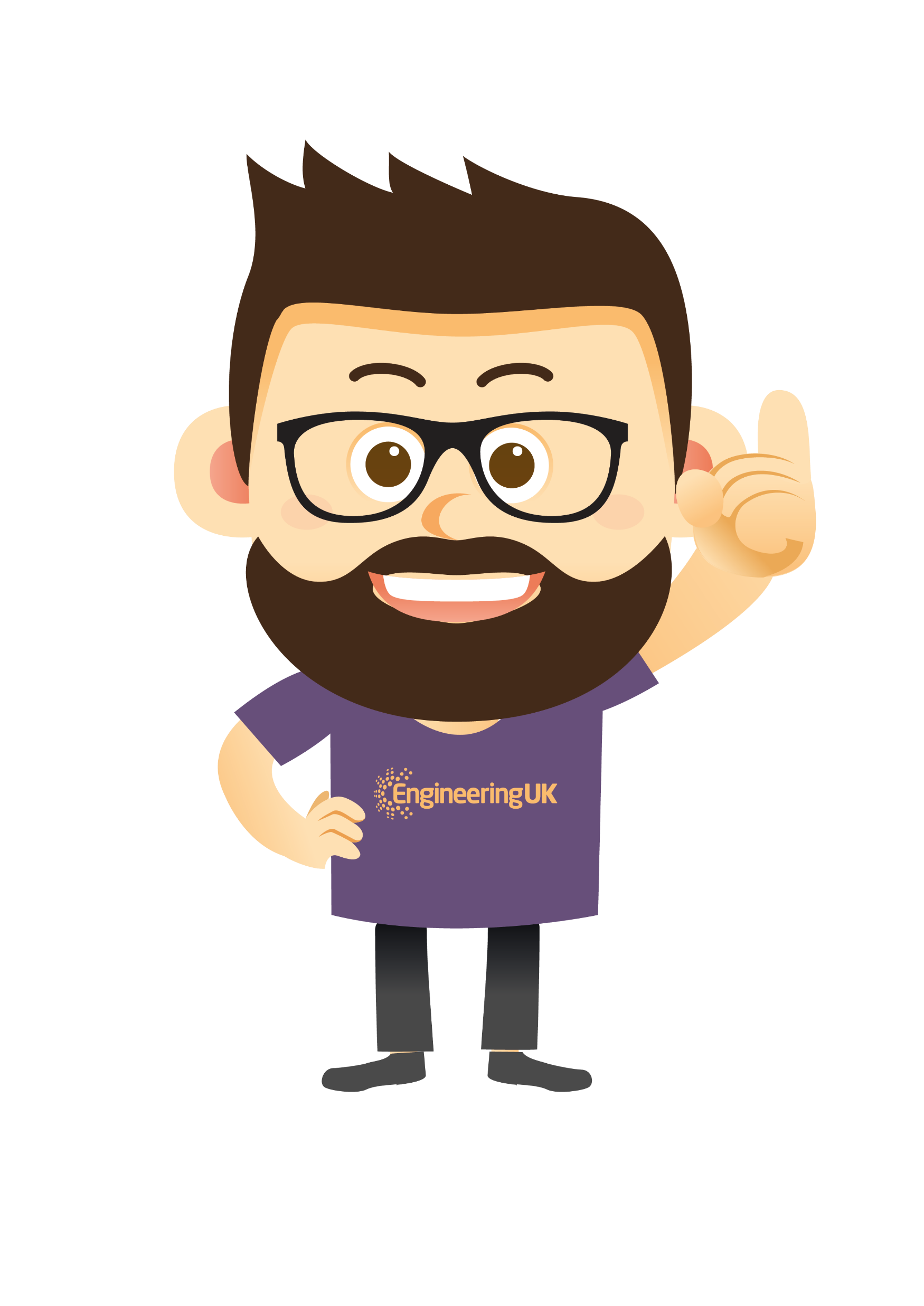 [Speaker Notes: Task three: Create and present

Imagine you are going to present your innovative, renewable energy source idea to the local council.



Click (Next slide):]
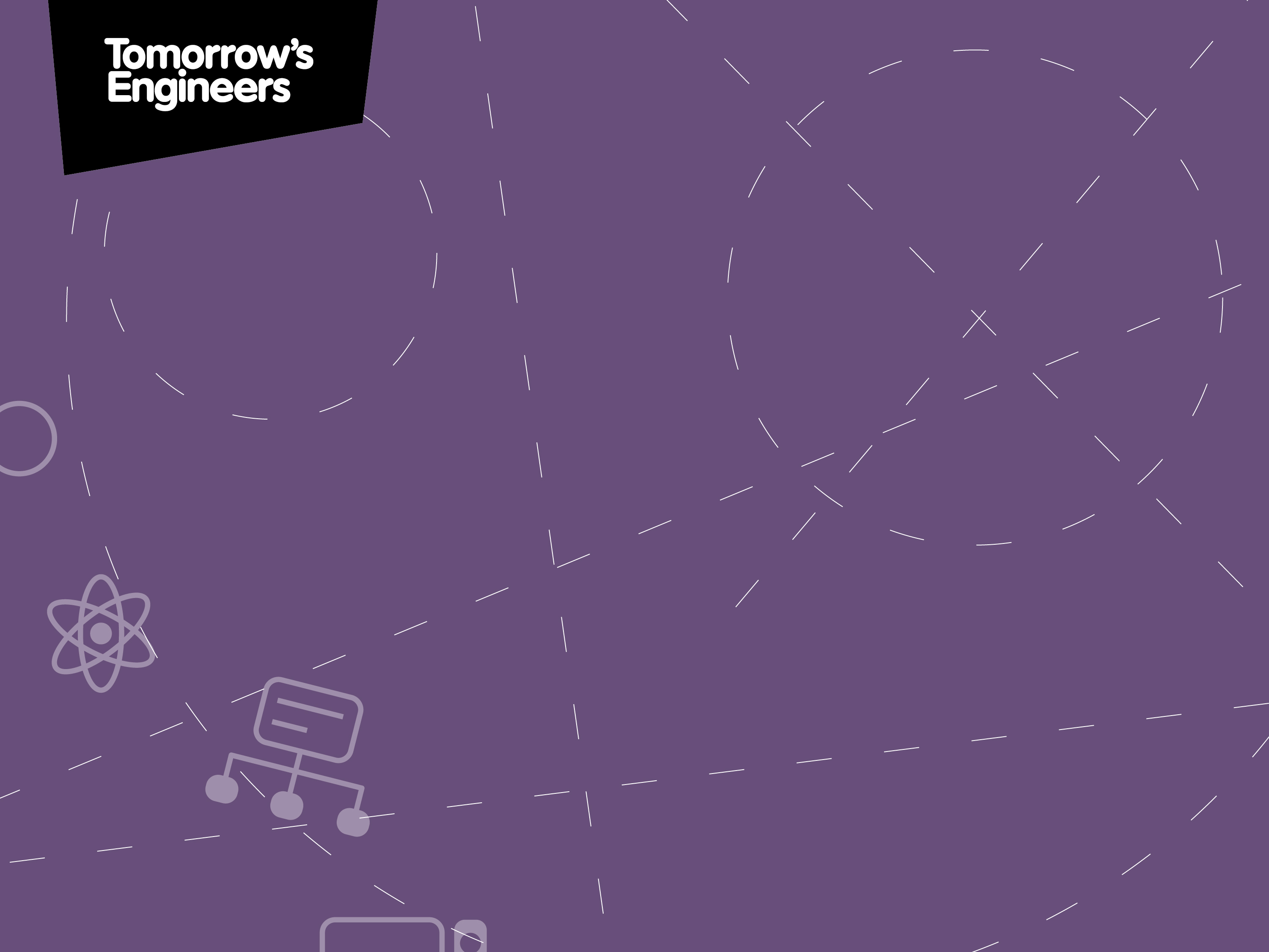 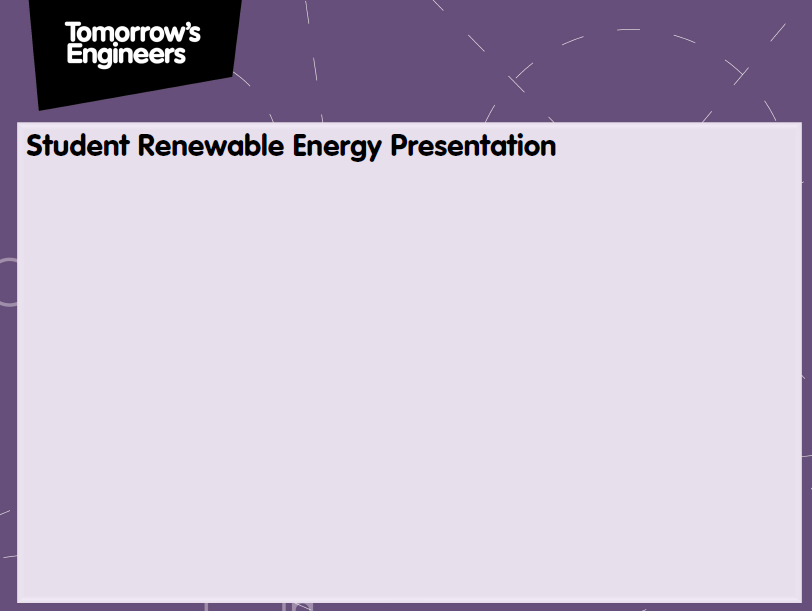 How to create a good presentation:

Have a clear and direct message.
Structure - introduction, middle and conclusion.
Support your opinion with facts.
Use pictures and visual aids.
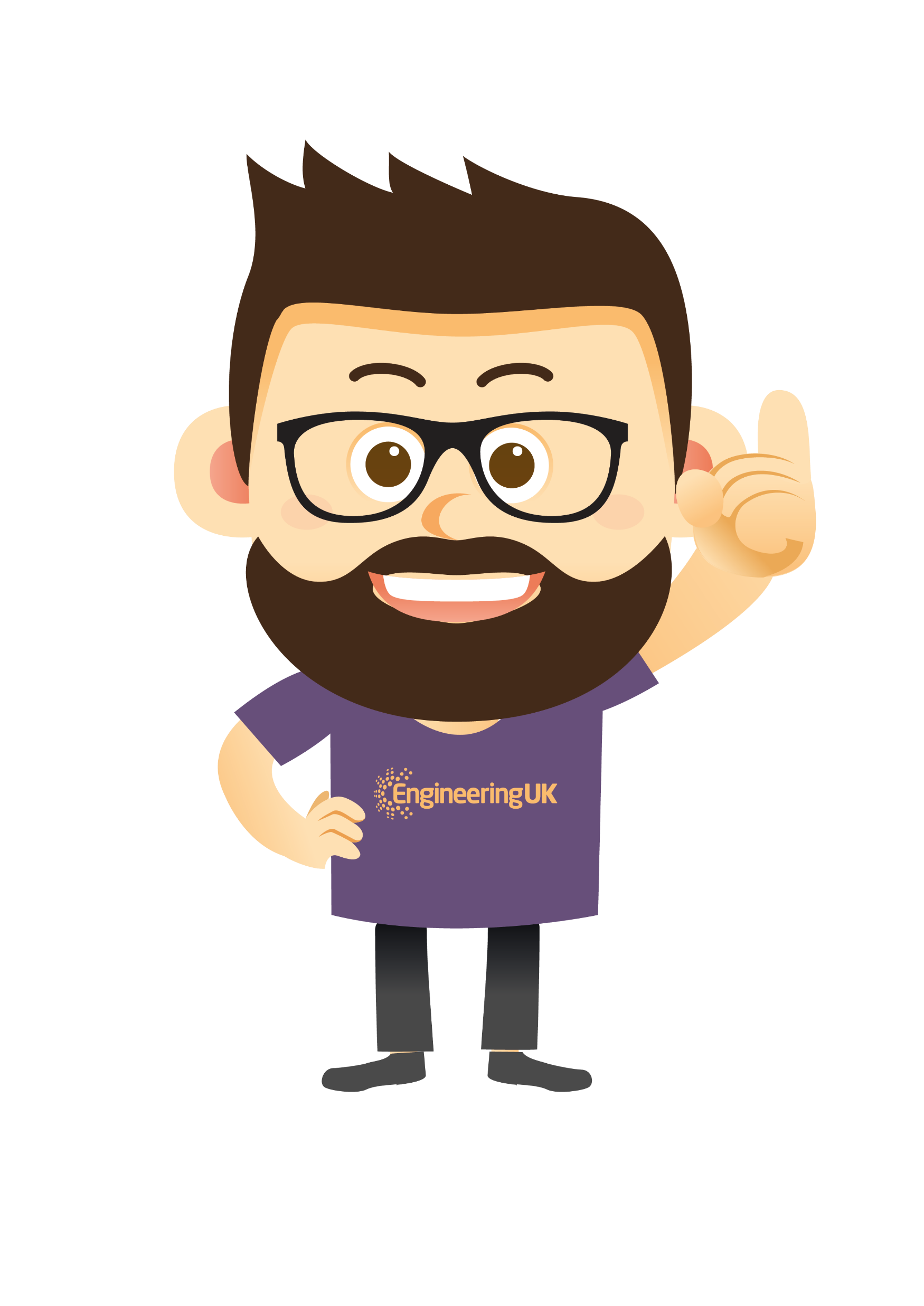 [Speaker Notes: Activity three: Create and present


Using your research, prepare a presentation on innovative renewable energy sources, and what you believe would be best for your local area in the future. Imagine presenting your pitch to the local council.


How to create a good presentation:

Have a clear and direct message.
Structure - introduction, middle and conclusion.
Support your opinion with facts.
Use pictures and visual aids

Teacher note: Students will need their Renewable Energy Presentation activity sheet and pens or pencils to complete this activity.

Students may need additional paper.

Teacher note: Can request a presentation from students by own choice. 
Students to work on –’EQ Part 3 Student Presentation’


Click (Next slide):]